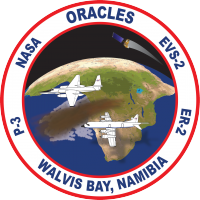 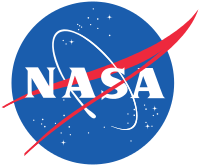 ORACLES forecasting briefingMeteorology for 22-09-2016 – 25-09-2016
21-09-2016
Lenny Pfister
1
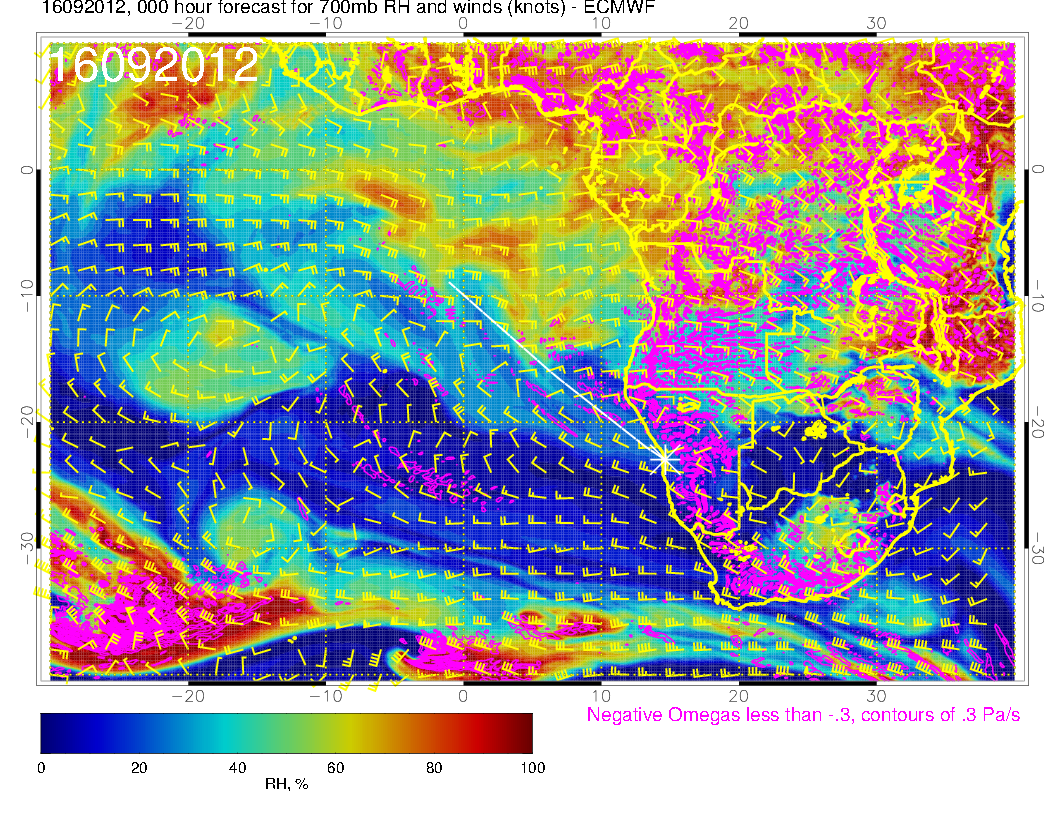 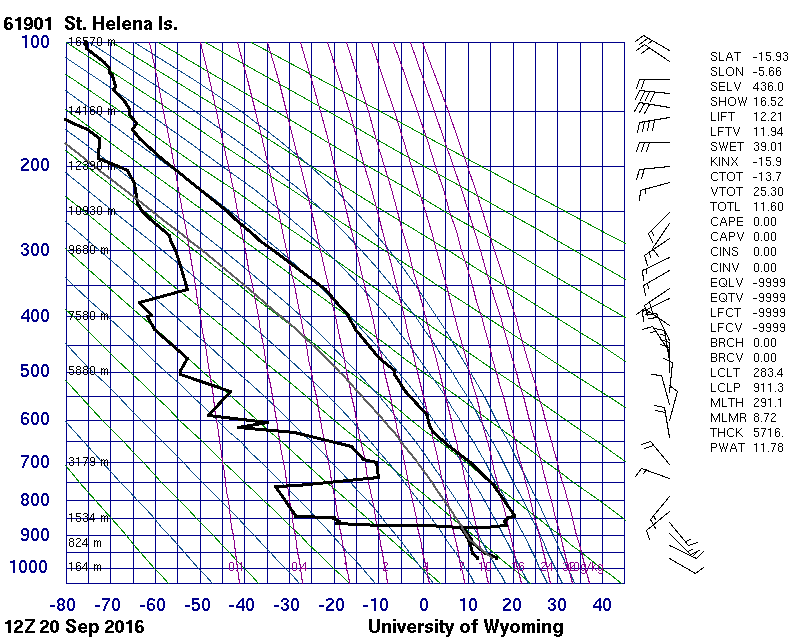 See return flow at 700mb – close to edge of high RH.
2
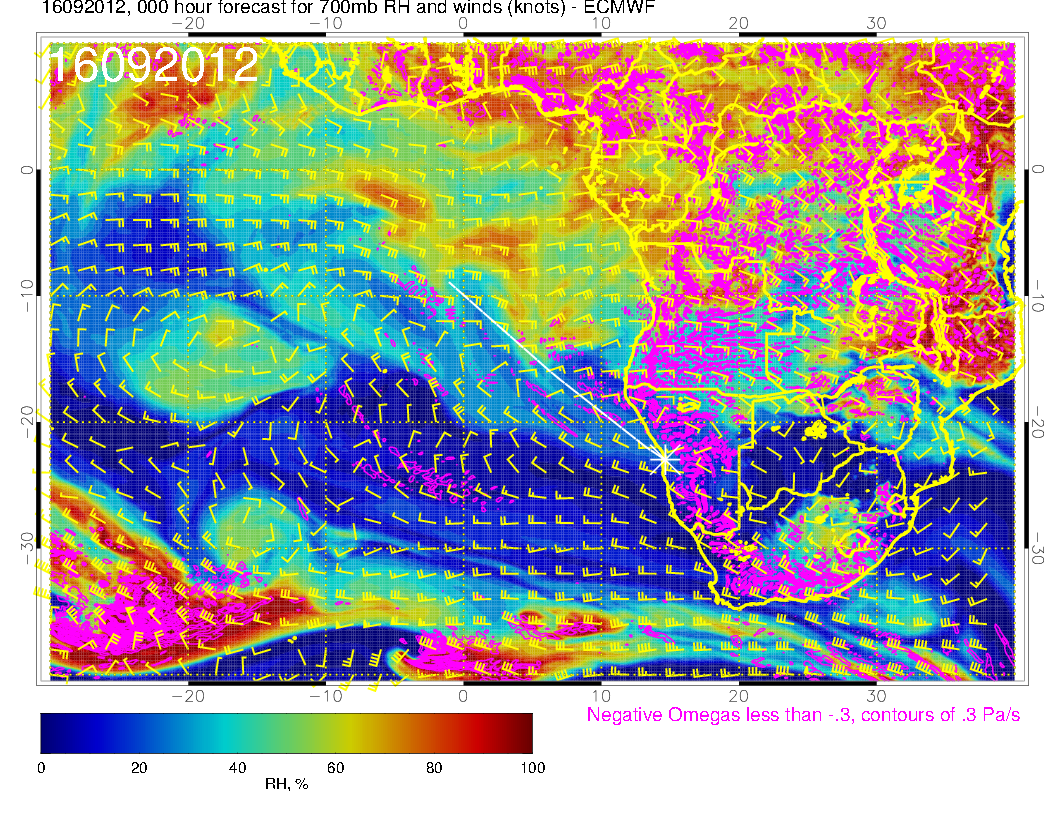 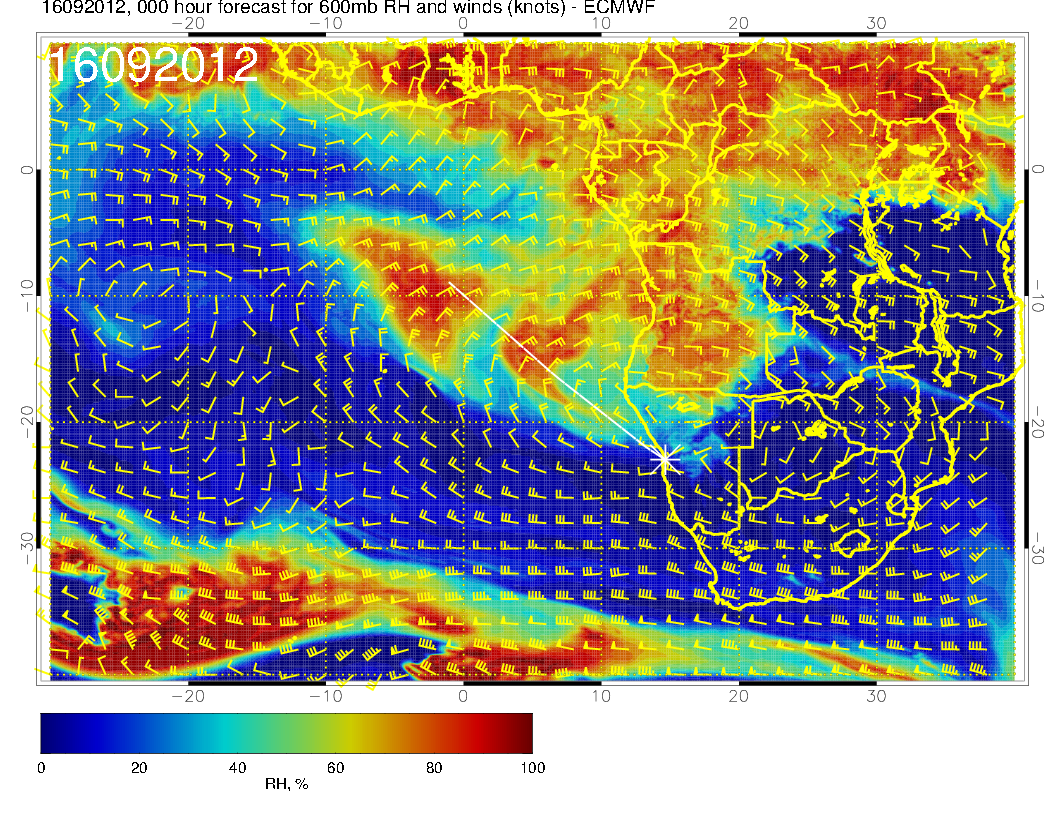 See return flow at 700mb – close to edge of high RH.  600mb plume stronger but positioned differently, drier air.  Typical fluid shearing.
3
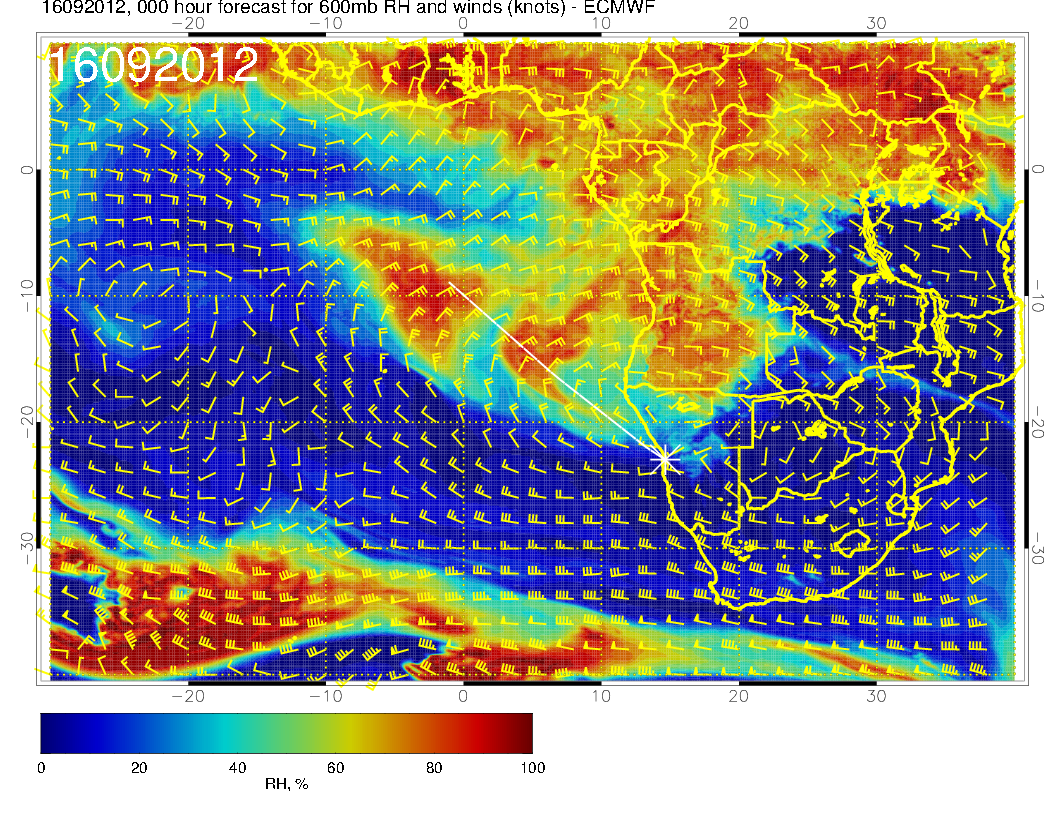 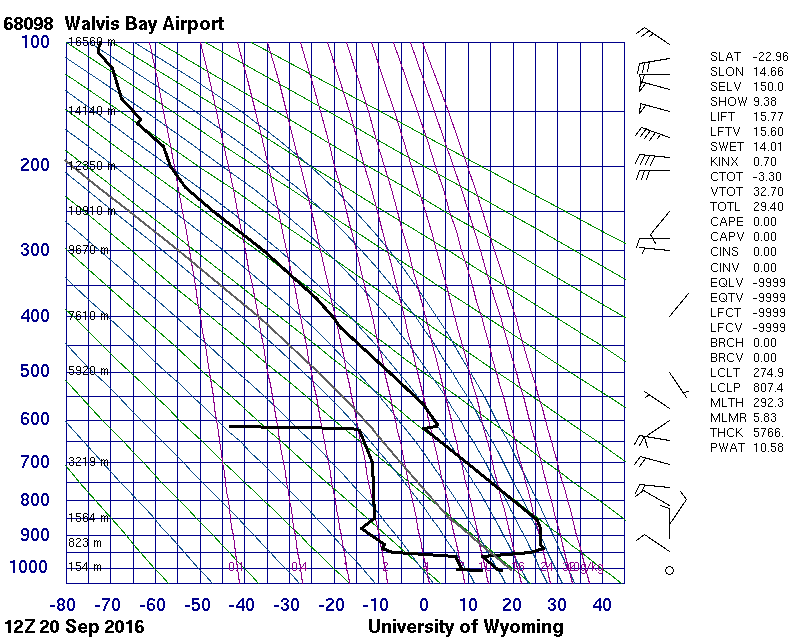 Yesterday’s YWB sounding.  Looks like classic dry convective mixed layer.
4
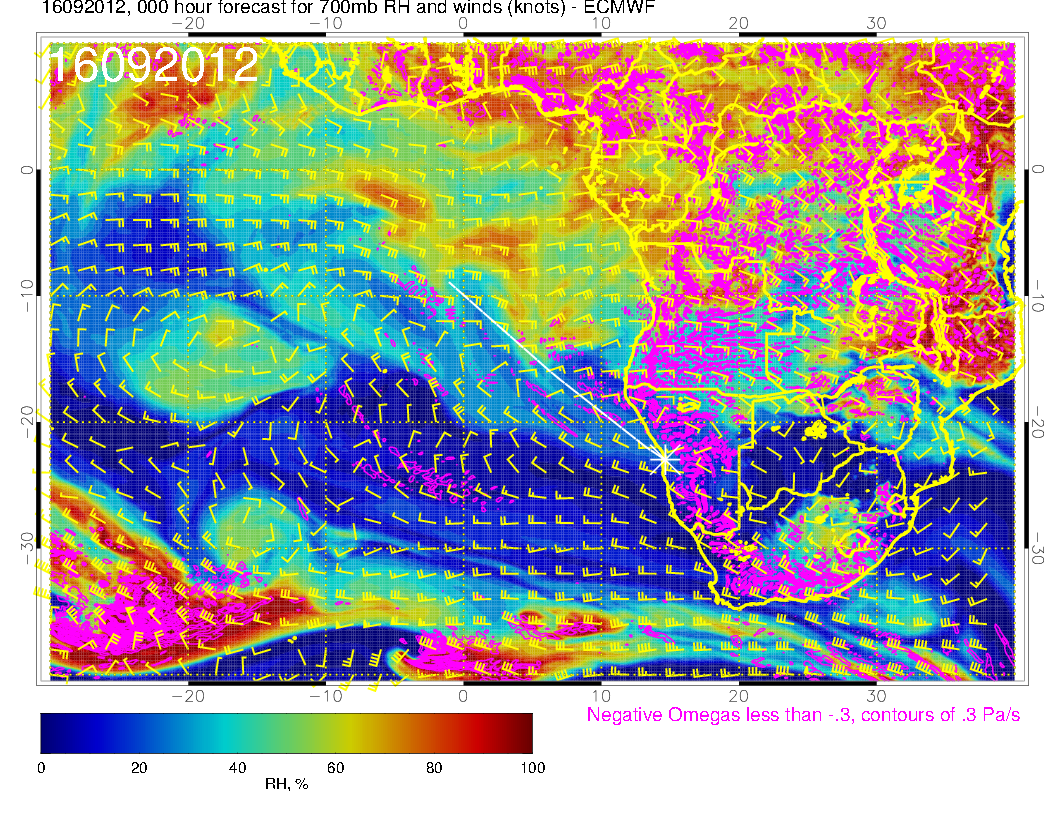 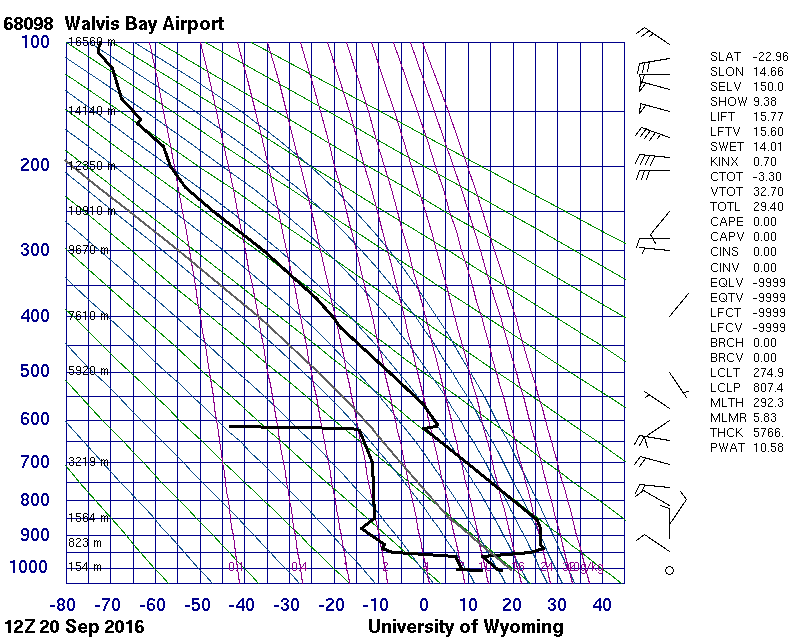 Yesterday’s YWB sounding.  Looks like classic dry convective mixed layer.  Not quite to 600mb but can see at 700mb.  Can see hint in 800mb initialization, but not at 850mb.
5
Thursday (1st btb, 20160922)
6
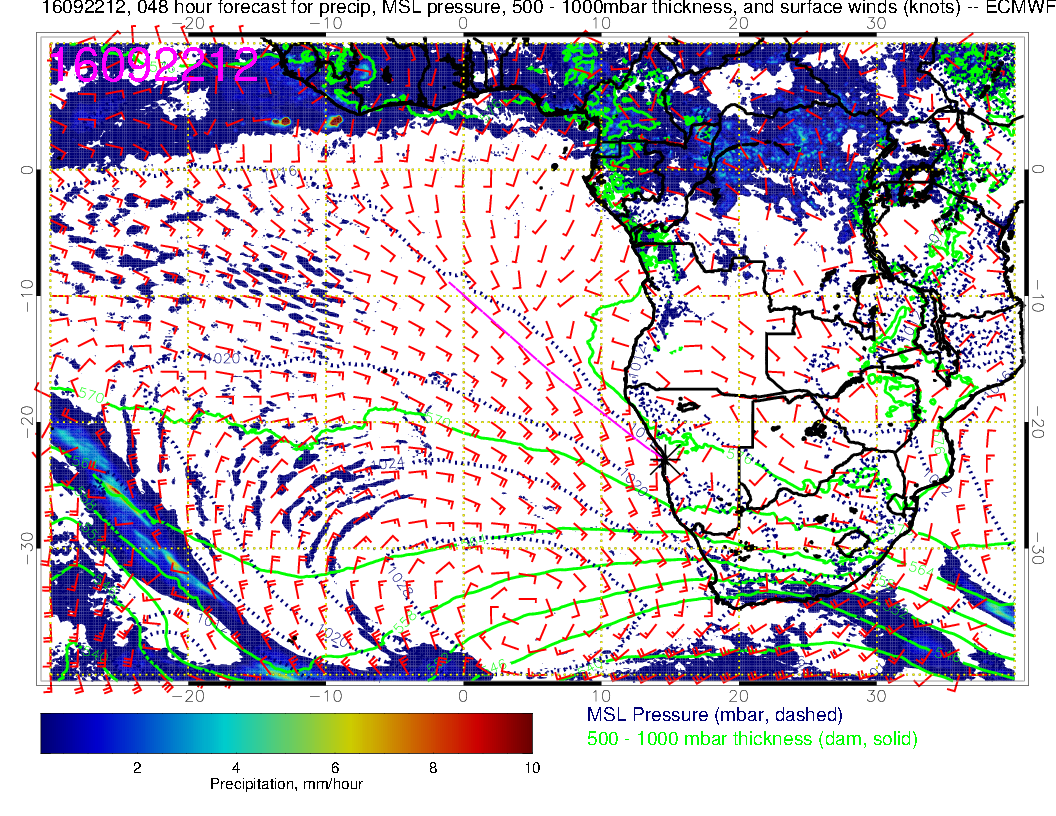 As promised, high is fully reorganized and strong, further east than yesterday’s prog by a bit.
7
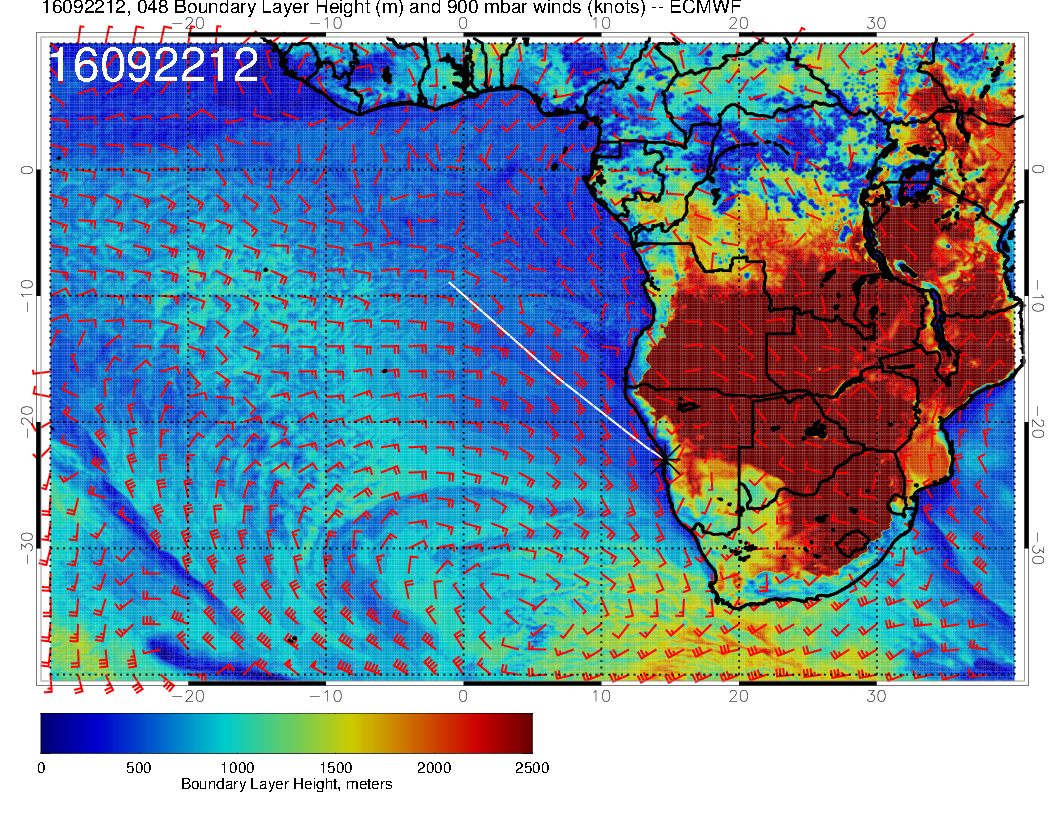 BL heights slightly higher than yesterday’s fcst.
8
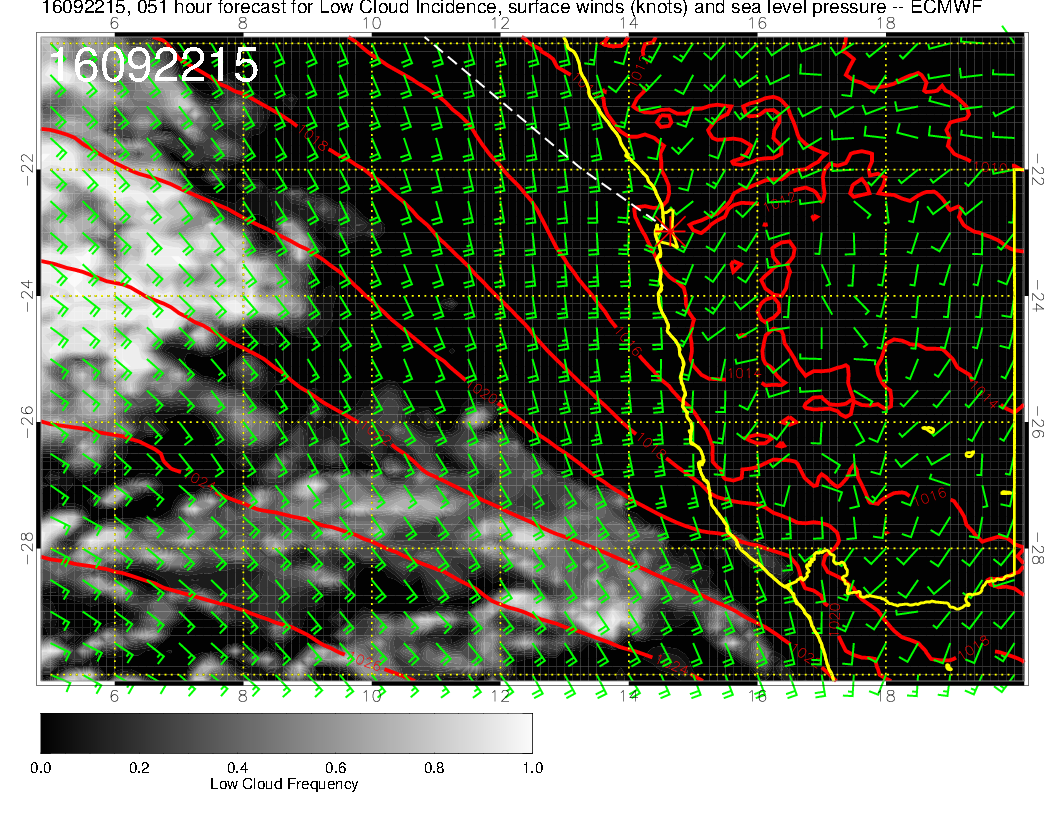 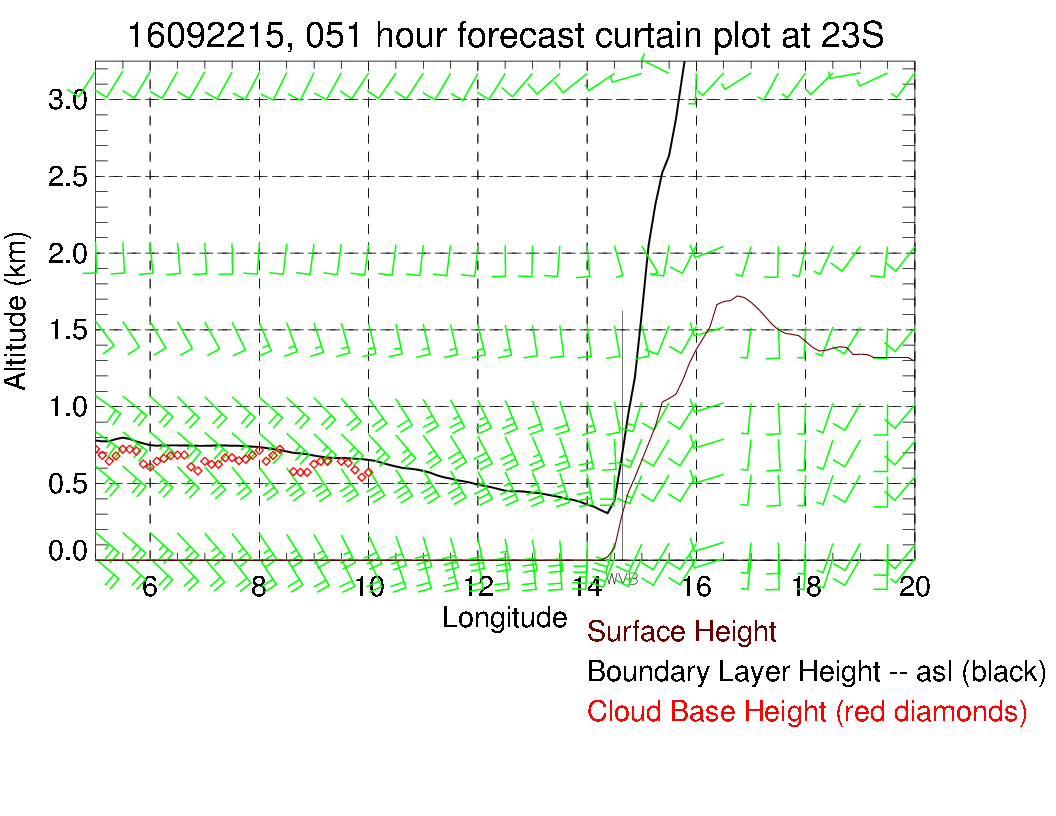 Landing forecast has not changed.  Expect winds close to 210 15-20 knots at
5 PM, decreasing thereafter.  Morning ceiling issues
9
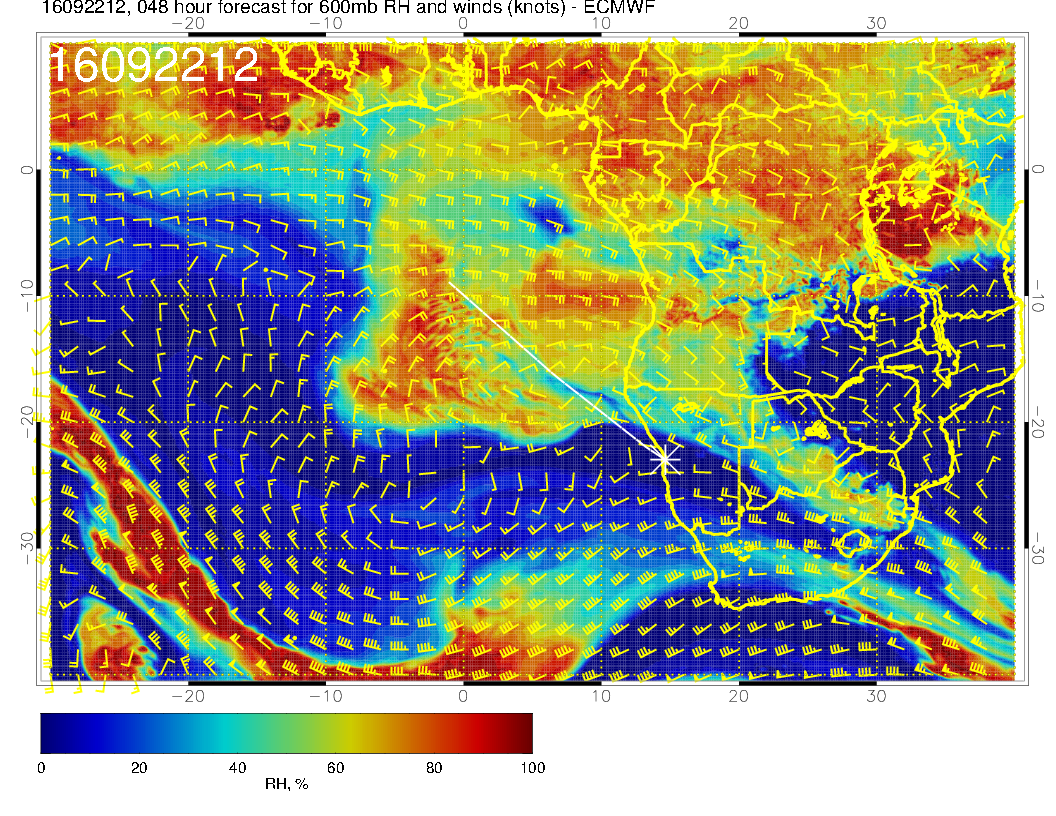 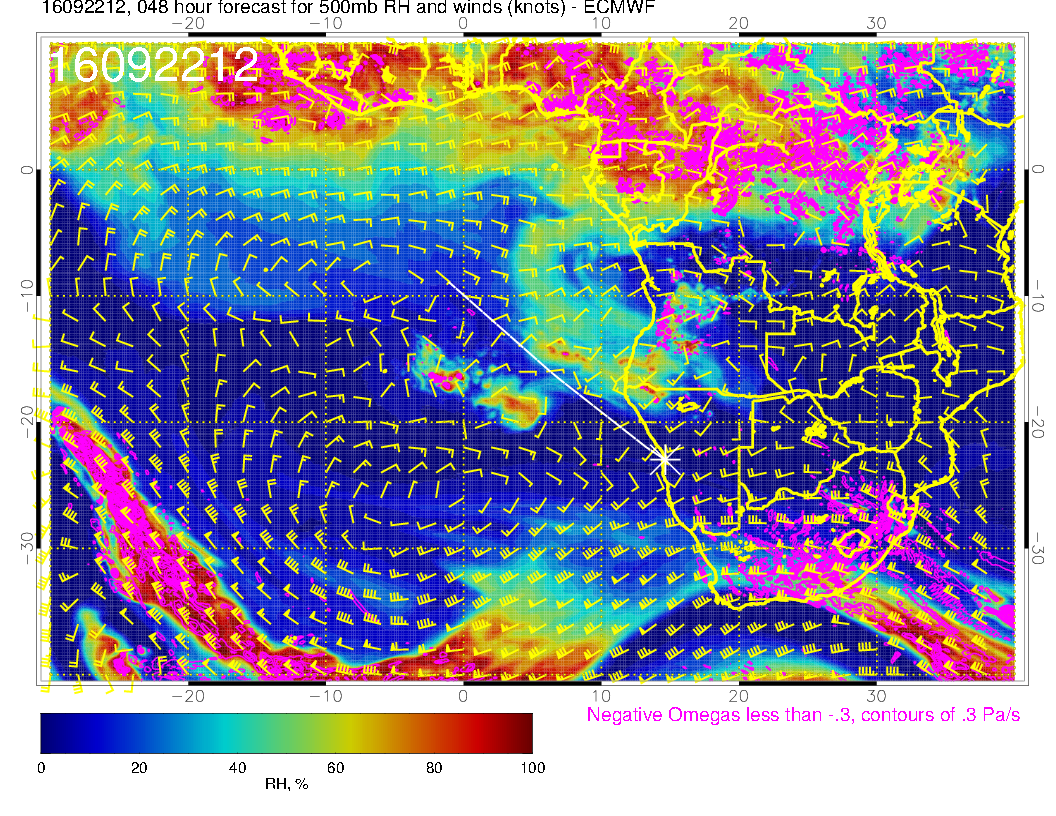 Two surges of RH, the first one more
advanced than yesterday’s fcst.  Extends to St Helena.  600mb anticyclone becoming distended, the RH looks active
10
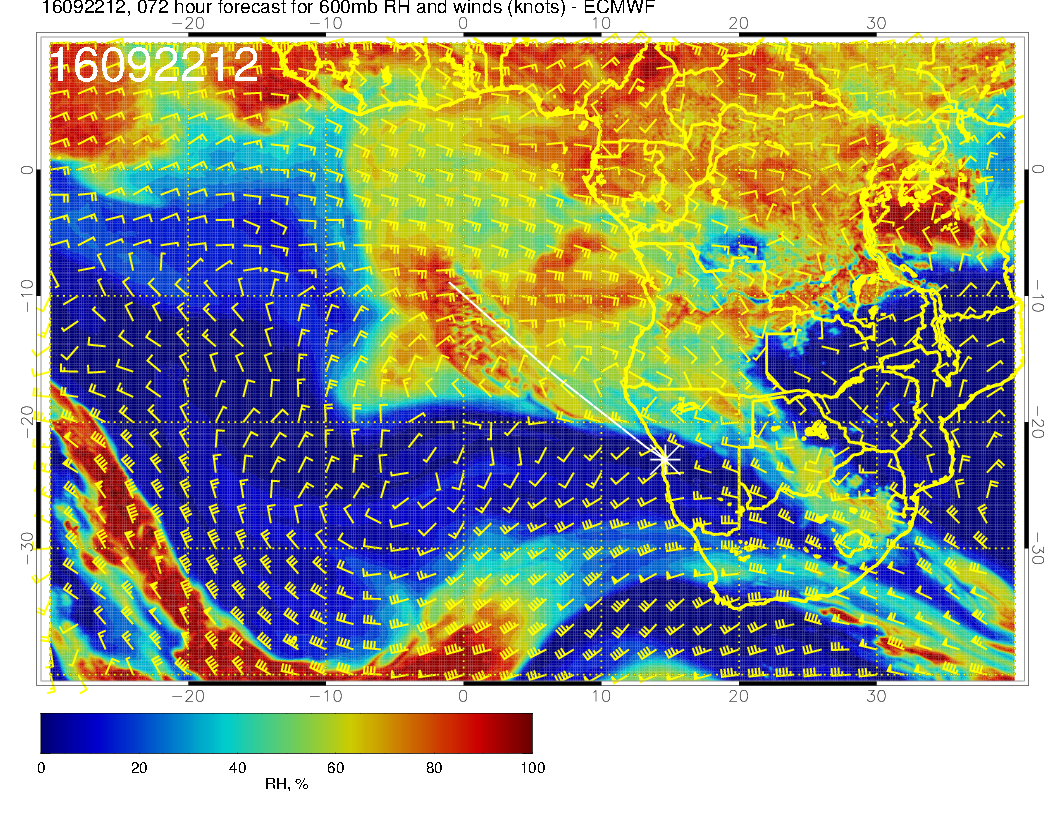 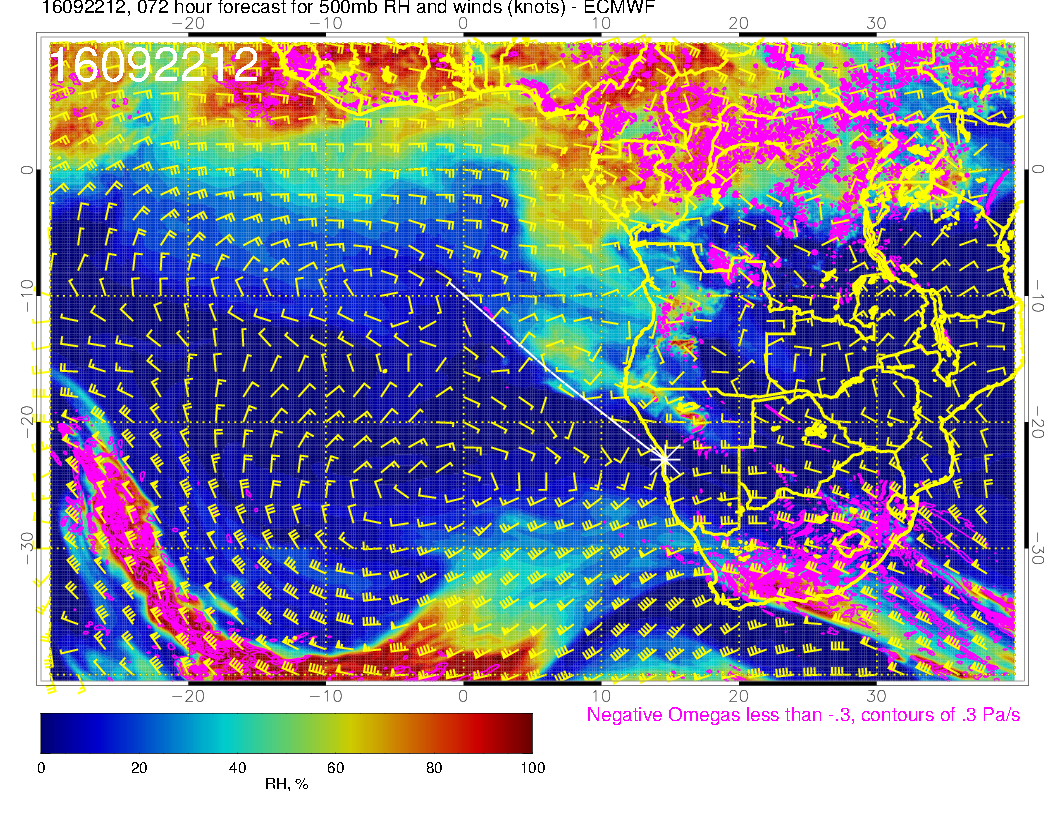 Yesterday’s fcst
11
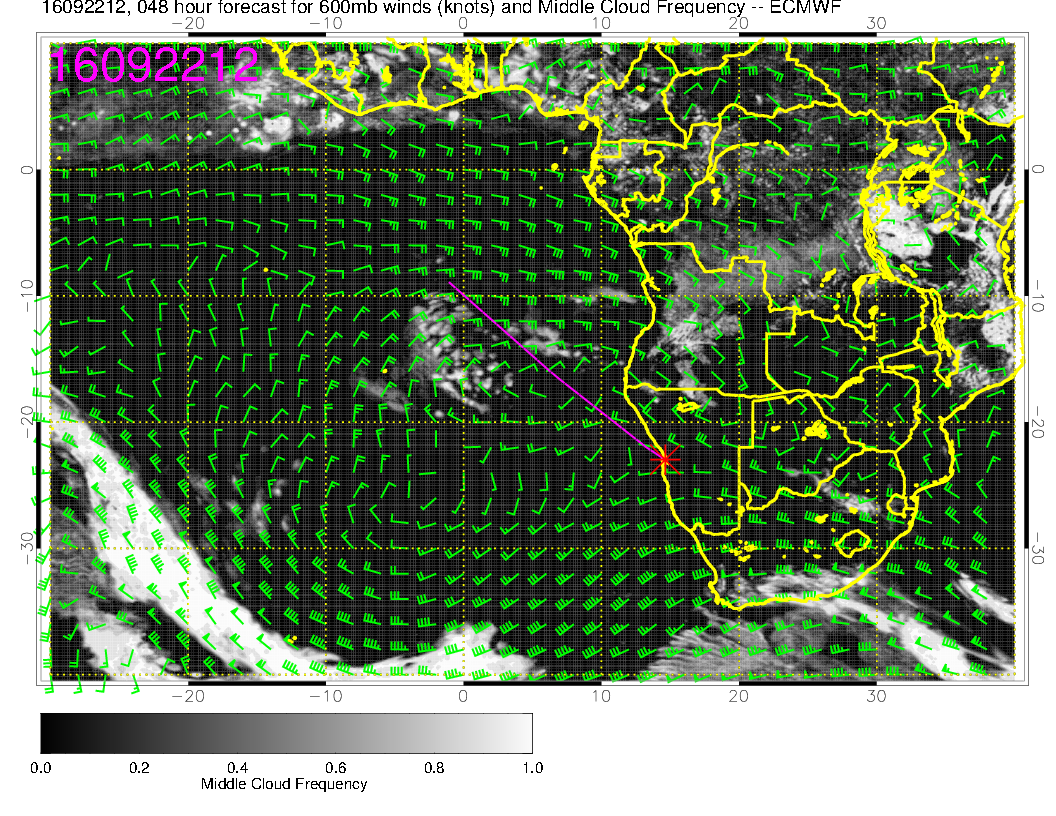 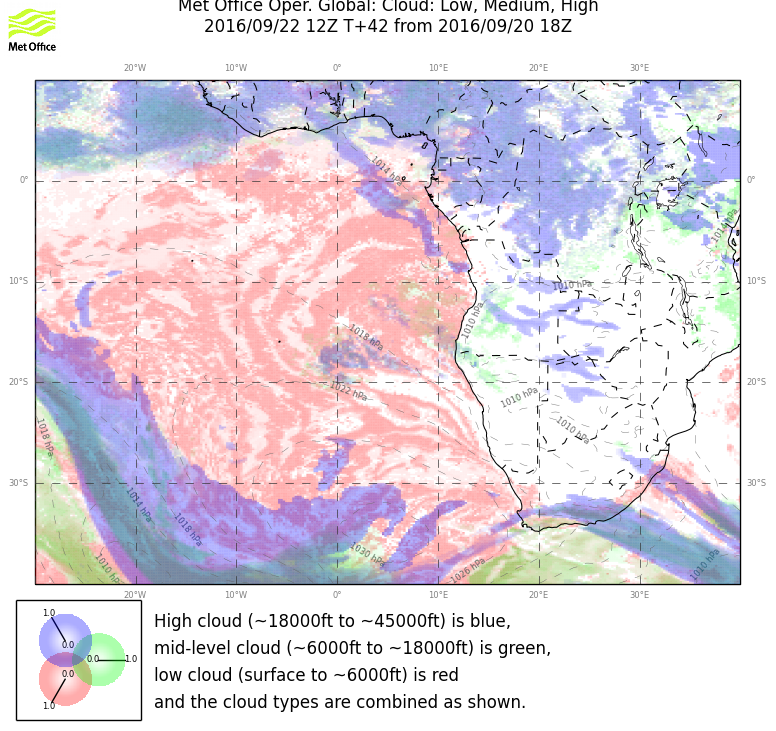 Mid cloud moving westward, not dissipating during flight period as much.  UKMO shows more pronounced gap in cloud between the two surges.  Definitely more advanced westward than previous fcst.  UKMO fcsts more cloud than yesterday’s fcst.
12
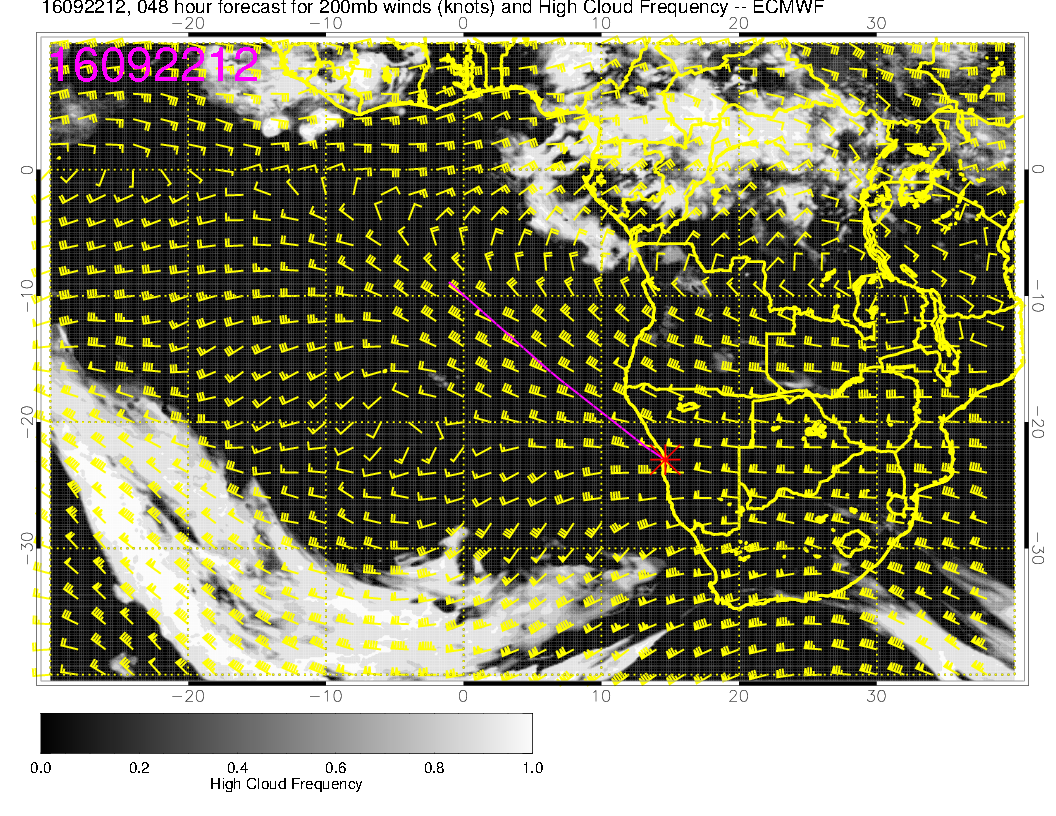 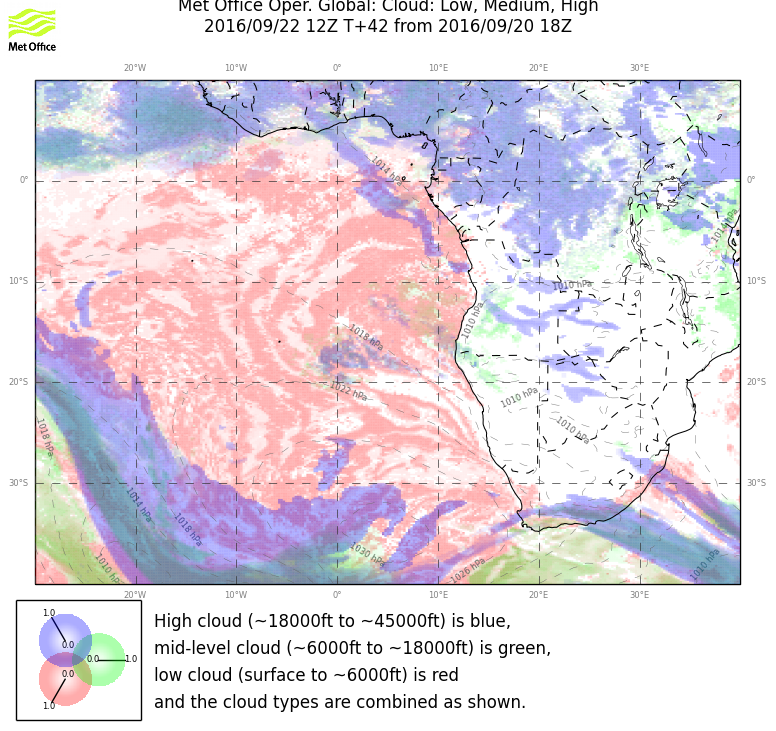 Absence of cirrus.
13
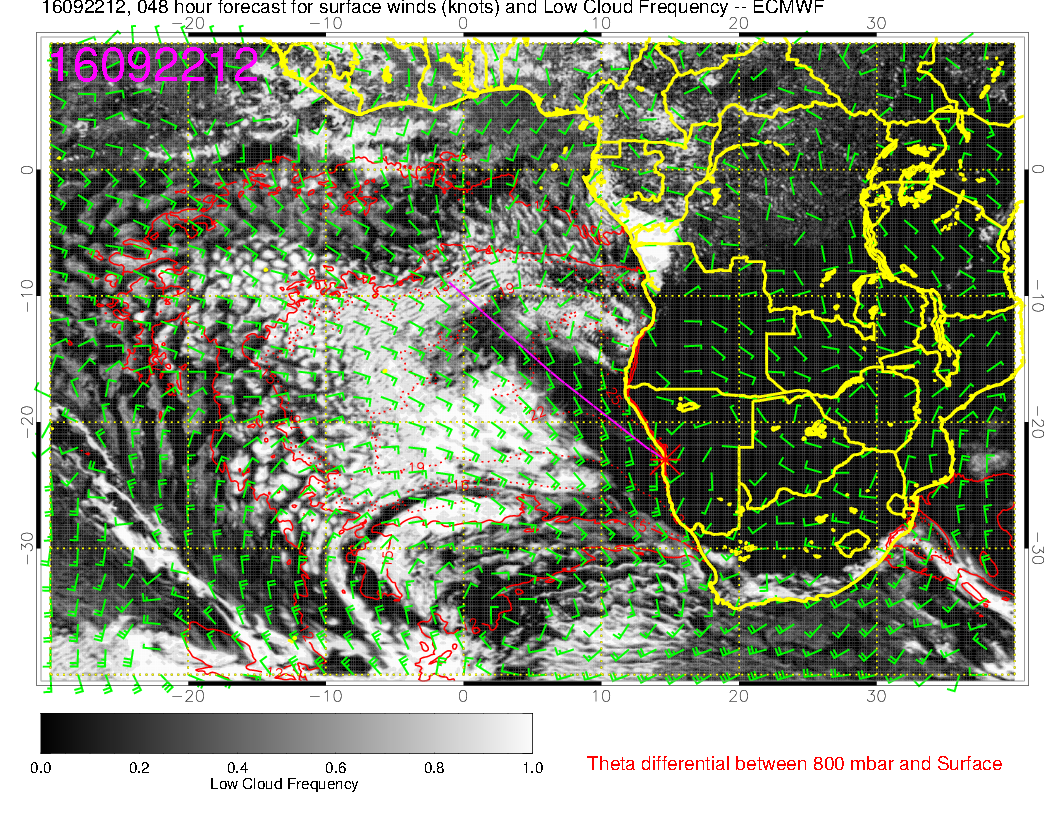 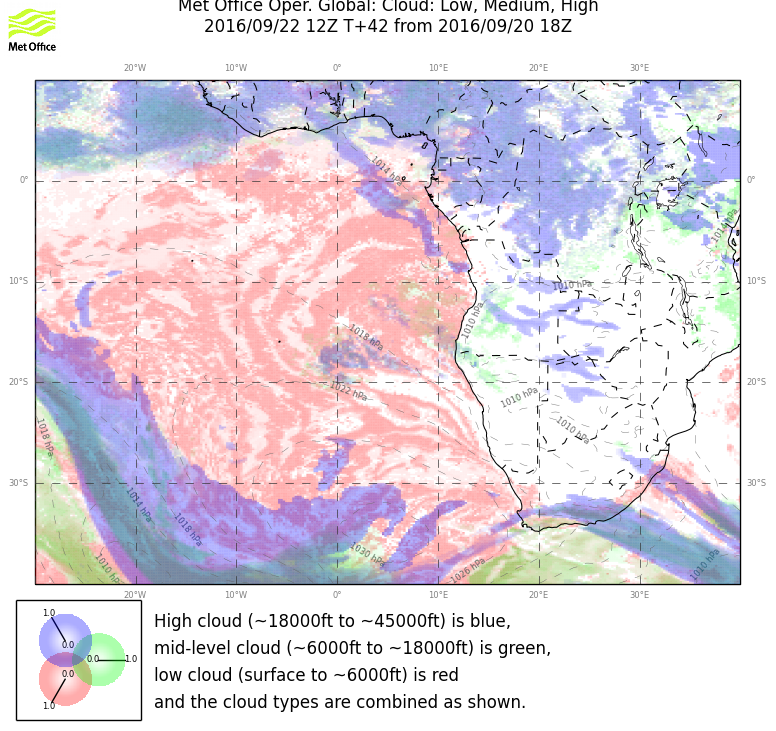 Still model divergence here.  I do not see the tomahawk in the UKMO.  Generally, both models show more low cloud cover than yesterday’s fcst.
14
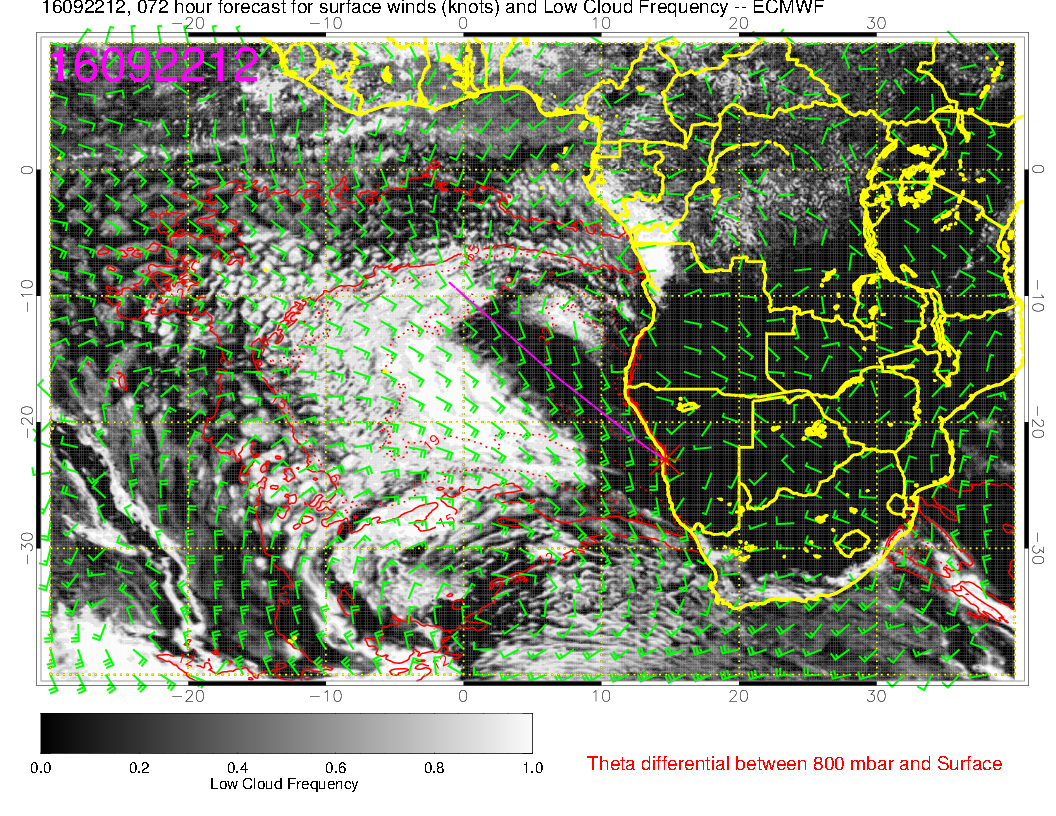 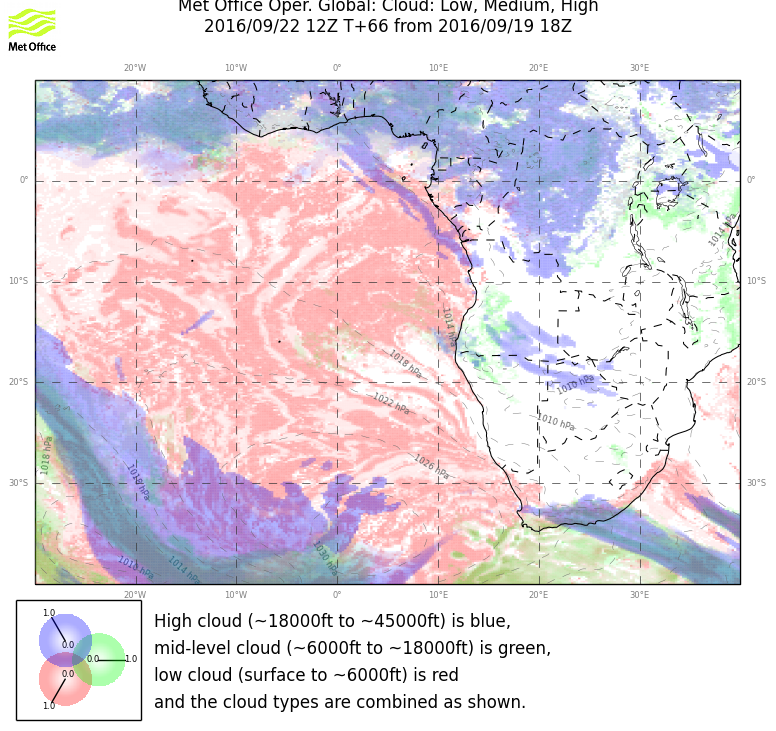 Yesterday’s fcst
15
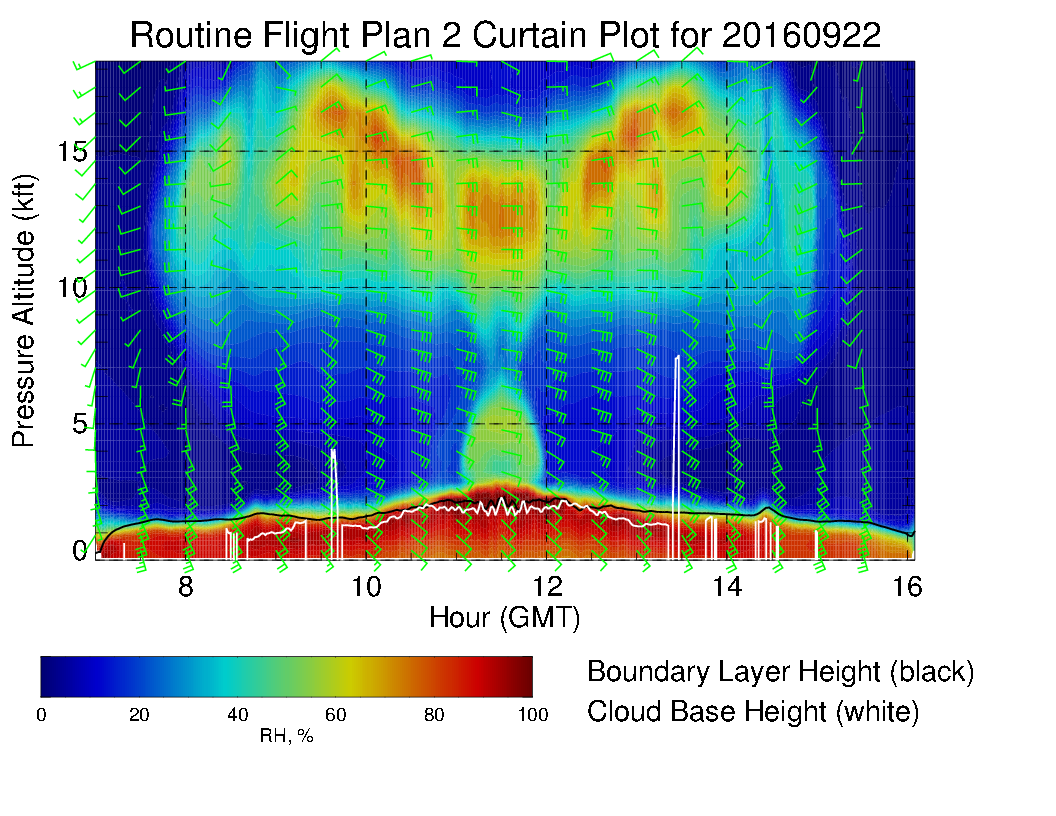 Routine plan suggests we might encounter some middle cloud.  Clear regions near beginning and end.
16
Friday (2nd btb, 20160923)
17
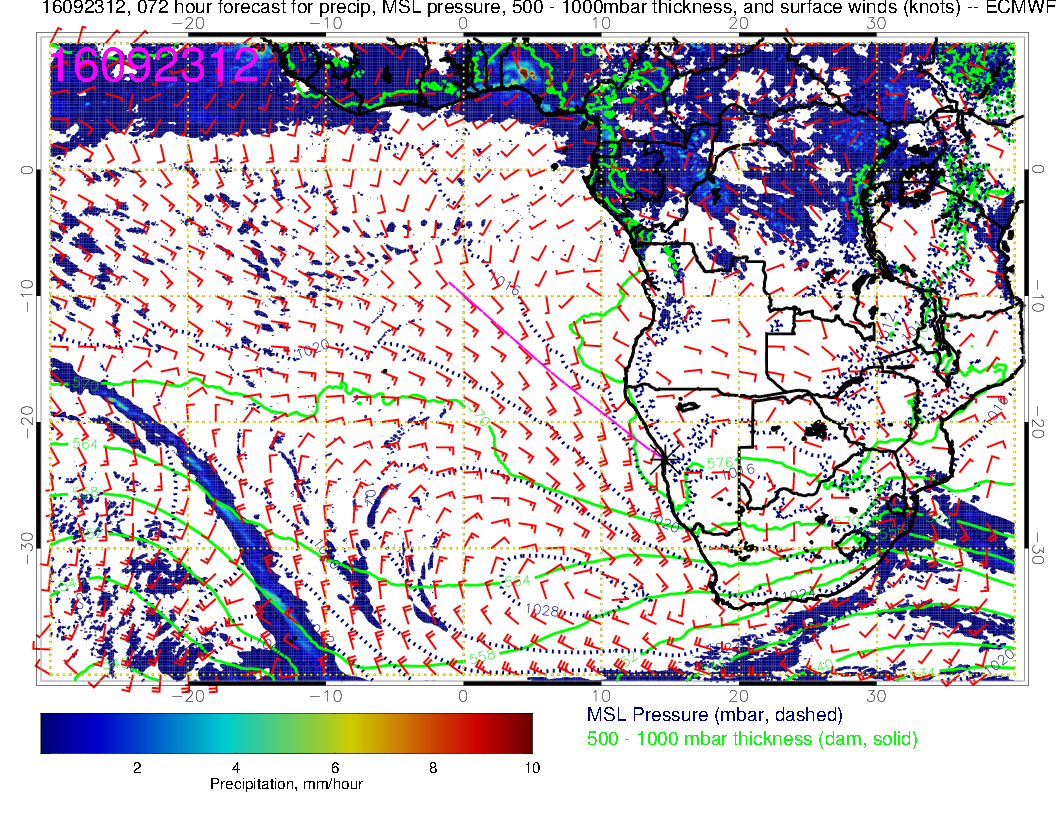 High moves further east.  Not quite as strong as yesterday’s fcst or as on 20160922 (Thursday).  Winds  go down by 5 knots.  Angola Bay “weak wind” region expands.
Ceiling issues in the morning – no wind issues in the afternoon.
18
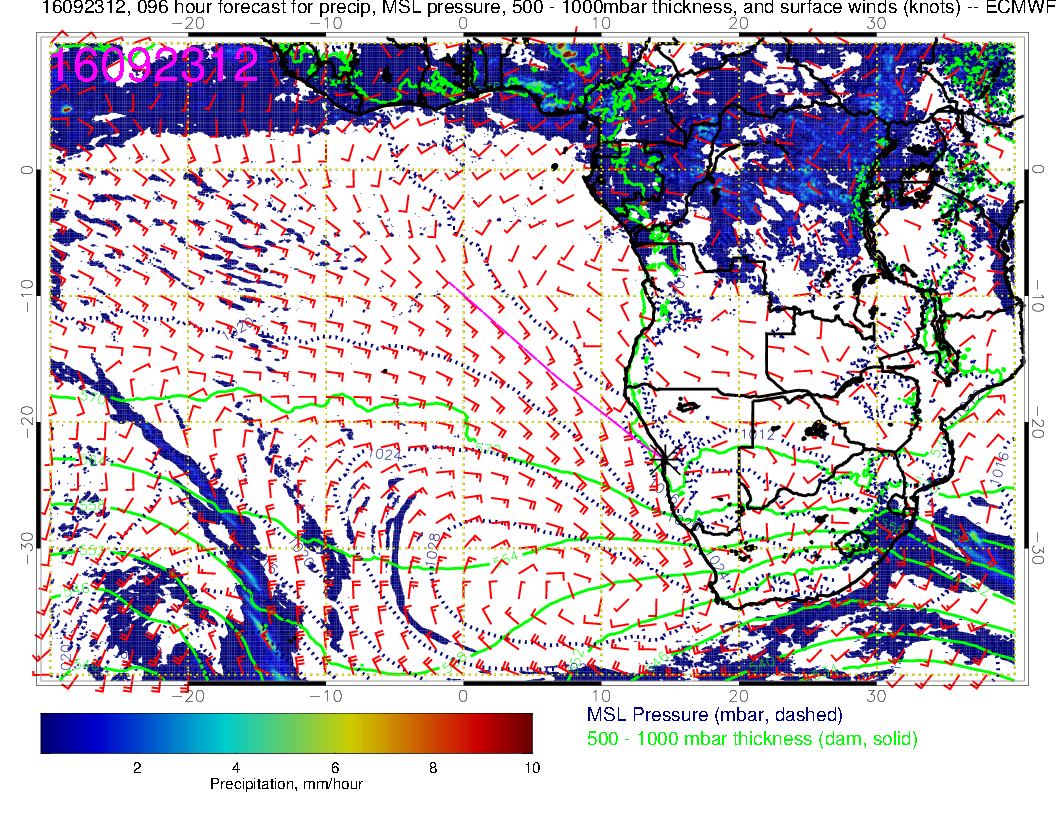 Yesterday’s fcst.
19
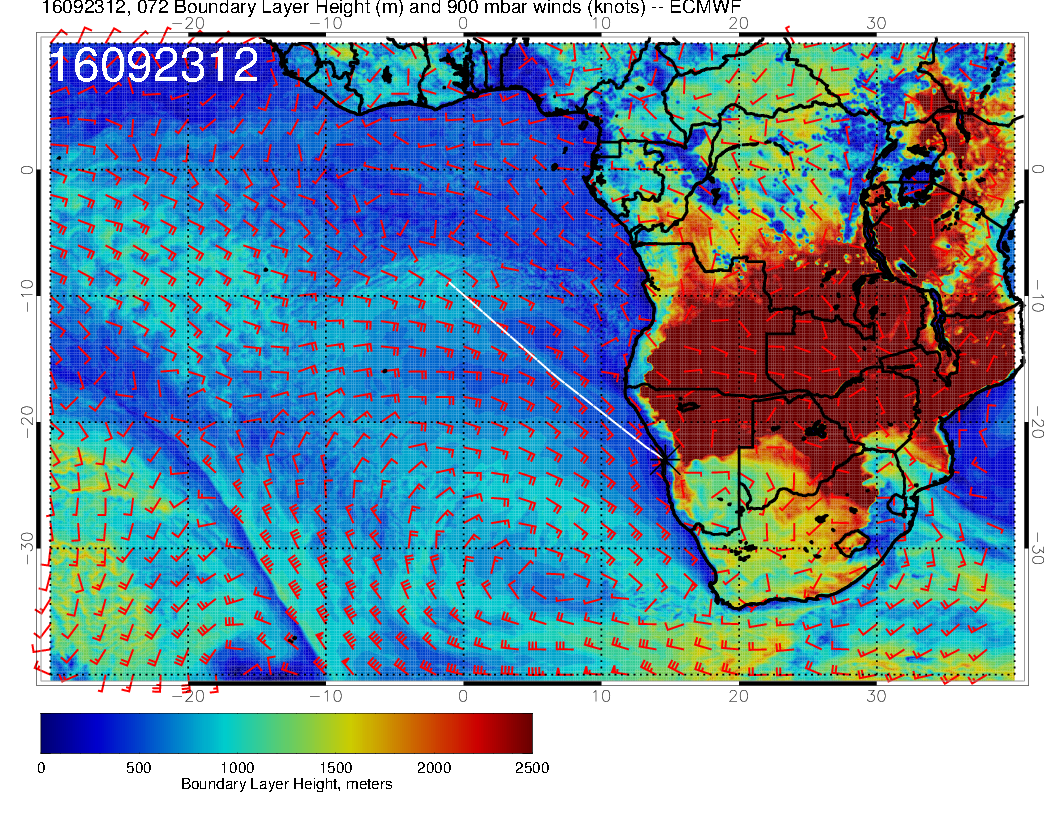 BL heights slightly higher
 than Thursday.  A bit 
 lower than ystdy’s fcst.
20
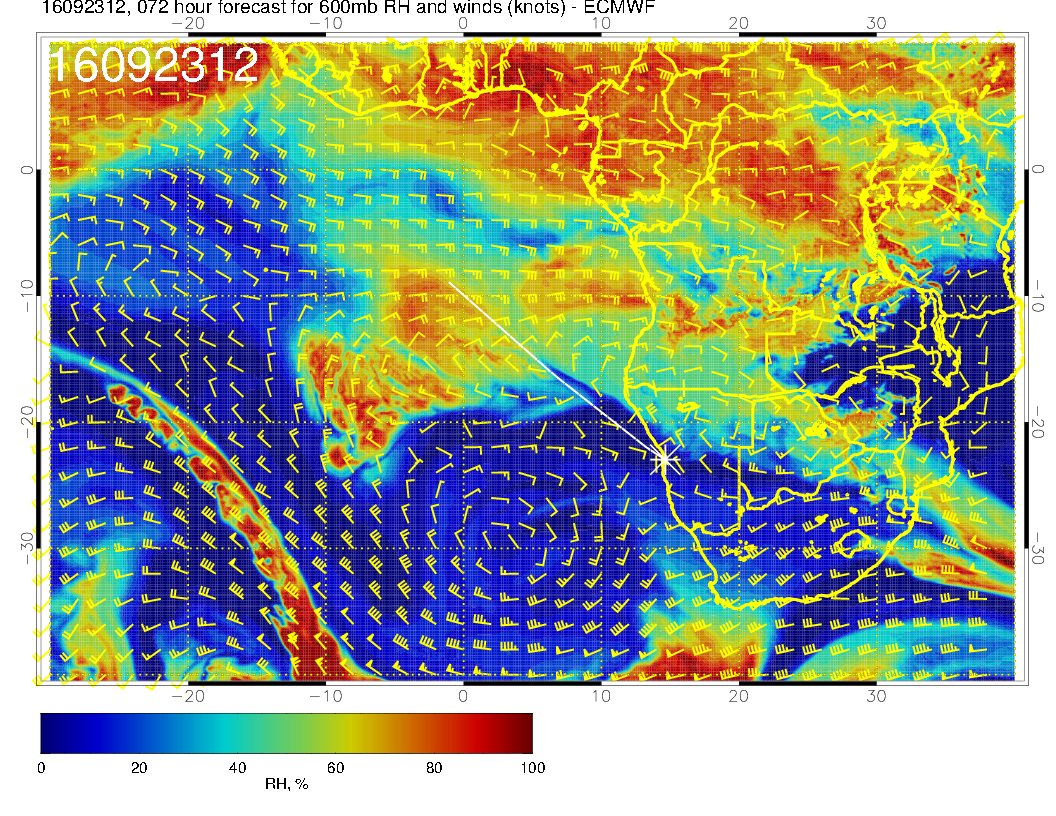 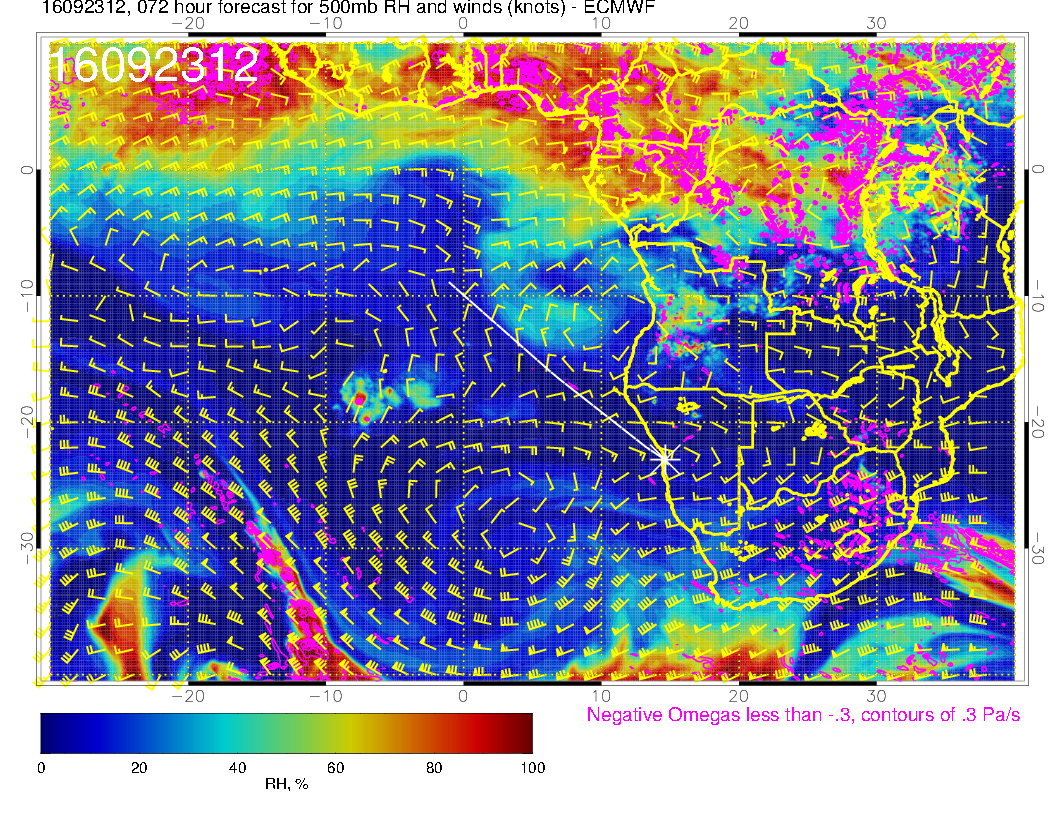 Generally more active pattern than in yesterday’s fcst (next slide), mostly in downstream RH surges.  St Helena skies look to be interesting??
21
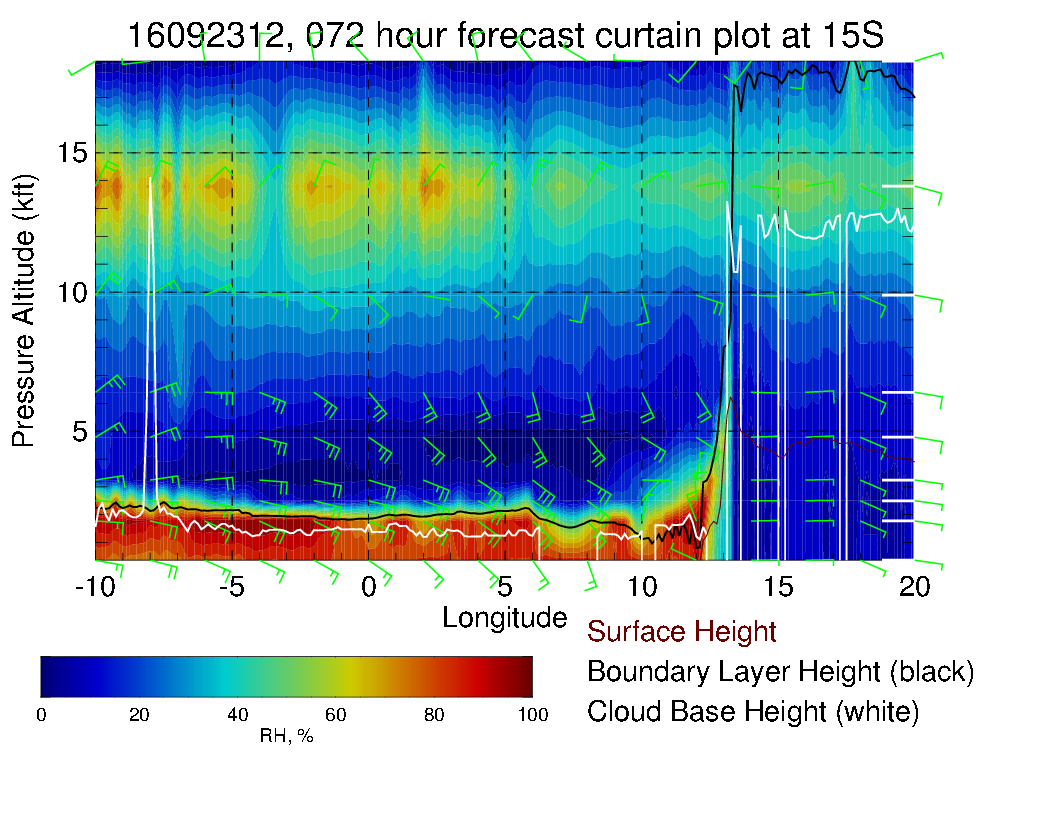 Yesterday’s fcst (not shown), is
less active in cross section, also shifted downward a bit at western longitudes.
22
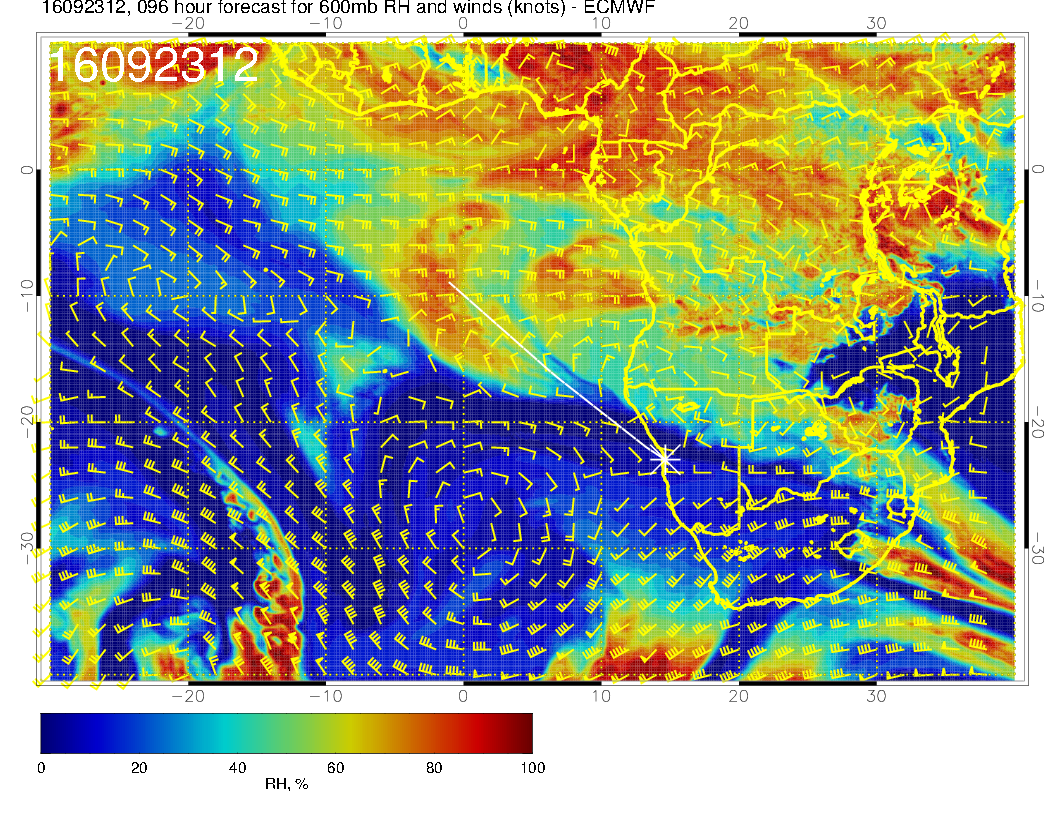 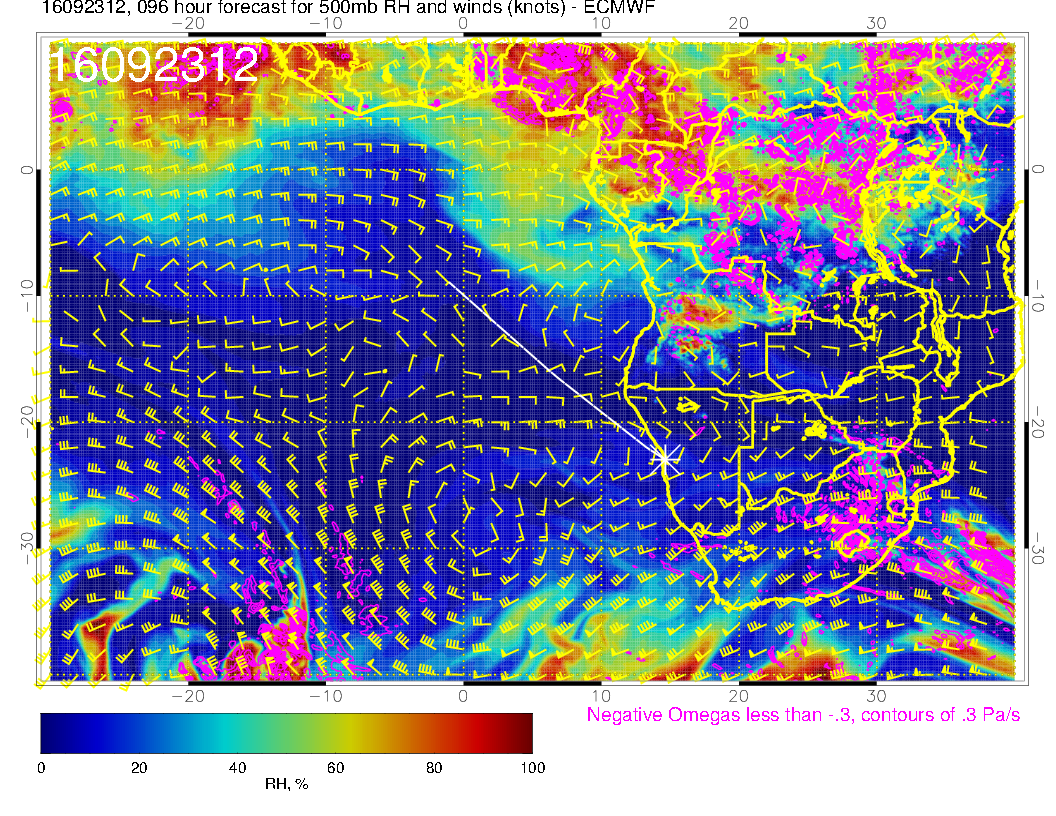 Yesterday’s fcst
23
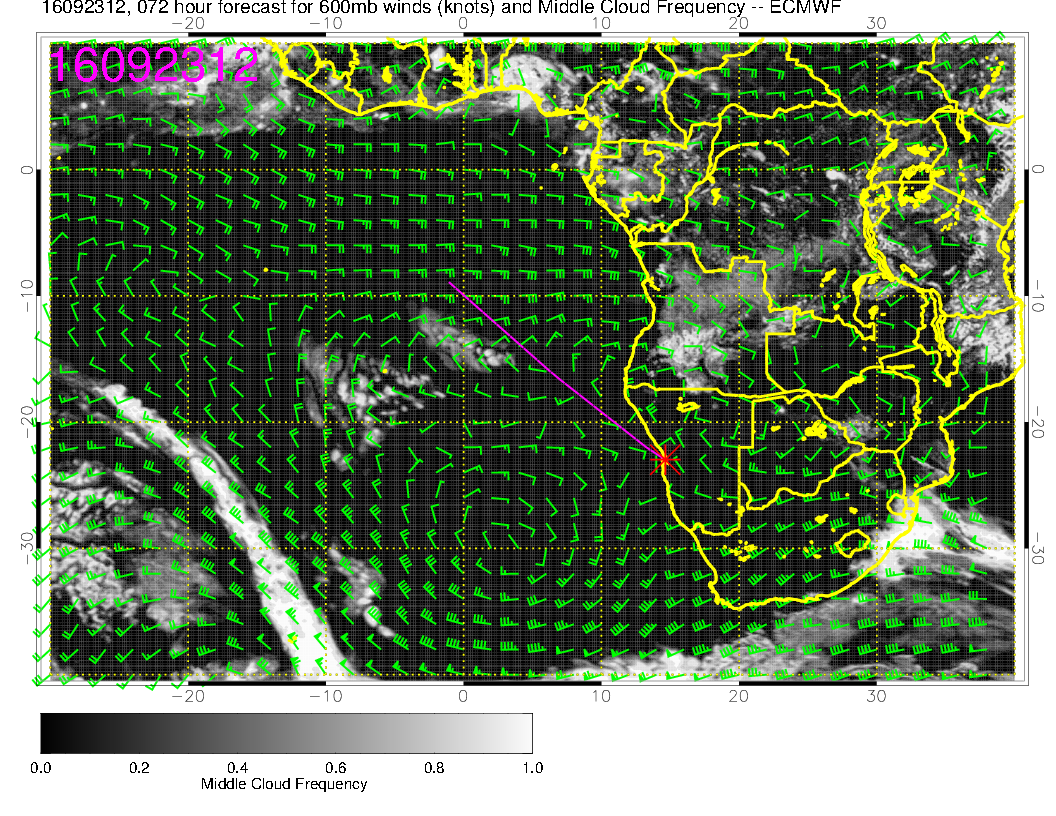 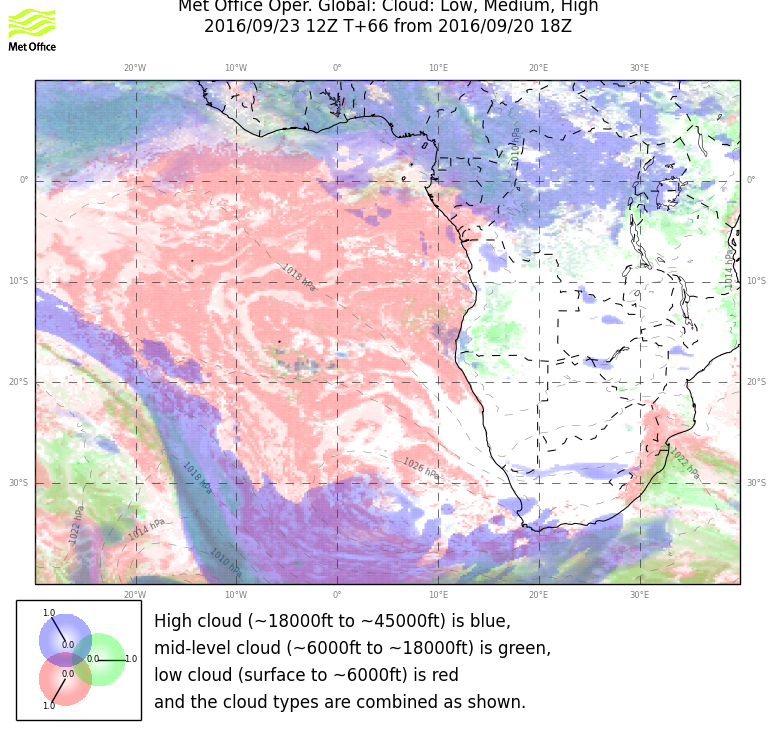 Middle cloud pattern substantially more aggressive than yesterday’s fcst in both models.
24
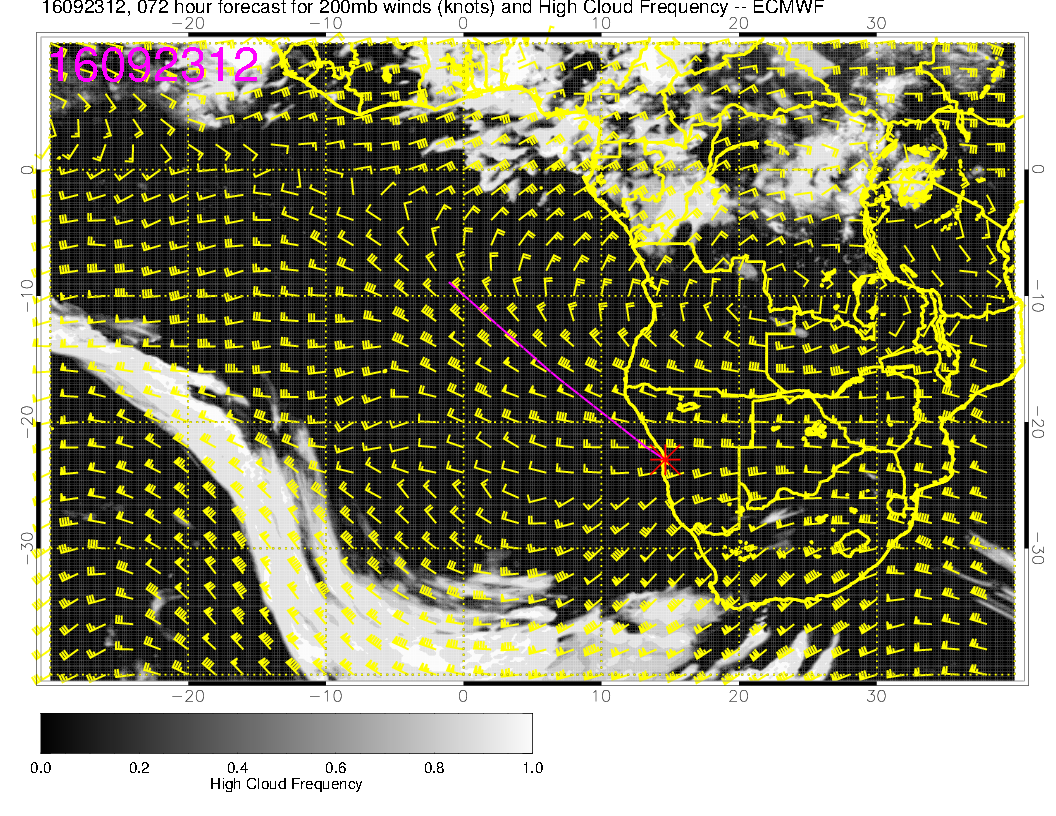 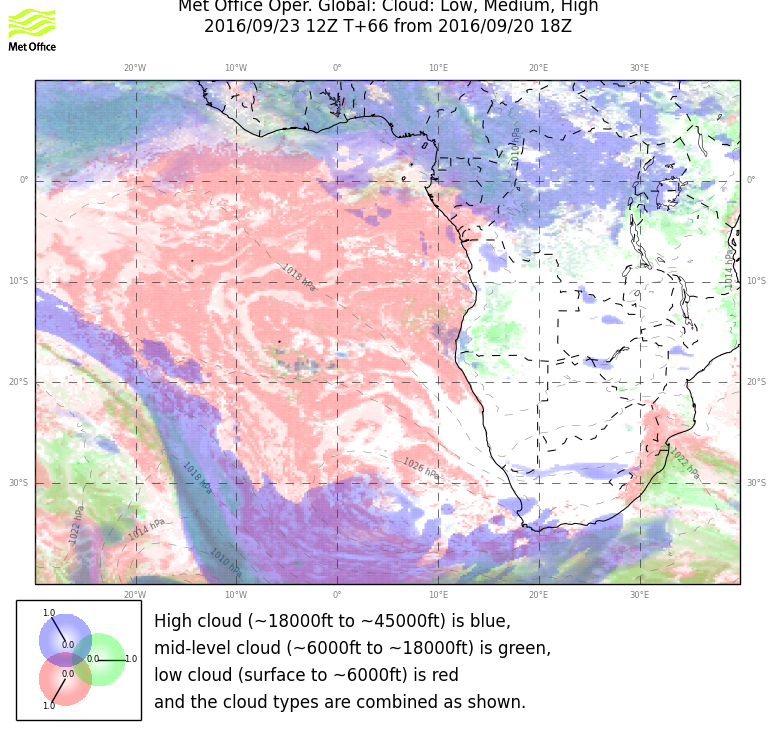 Model divergence at upper levels near south Angolan coast.  Do not expect cirrus to materialize there.
25
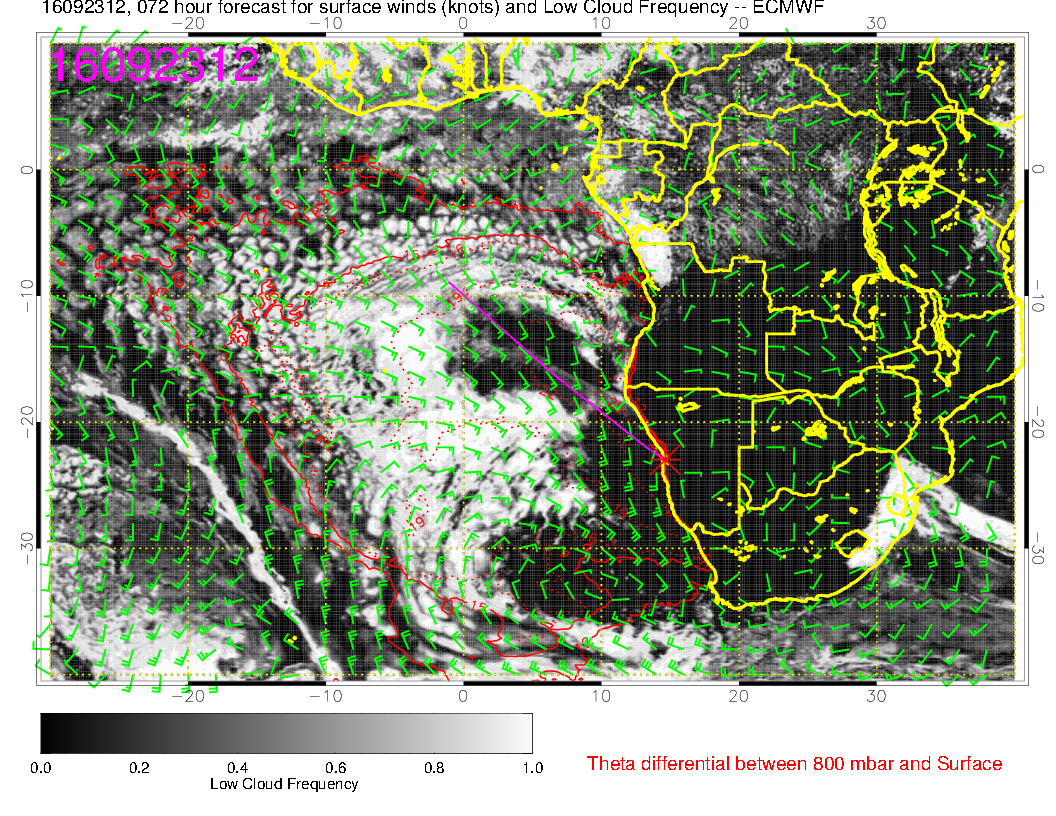 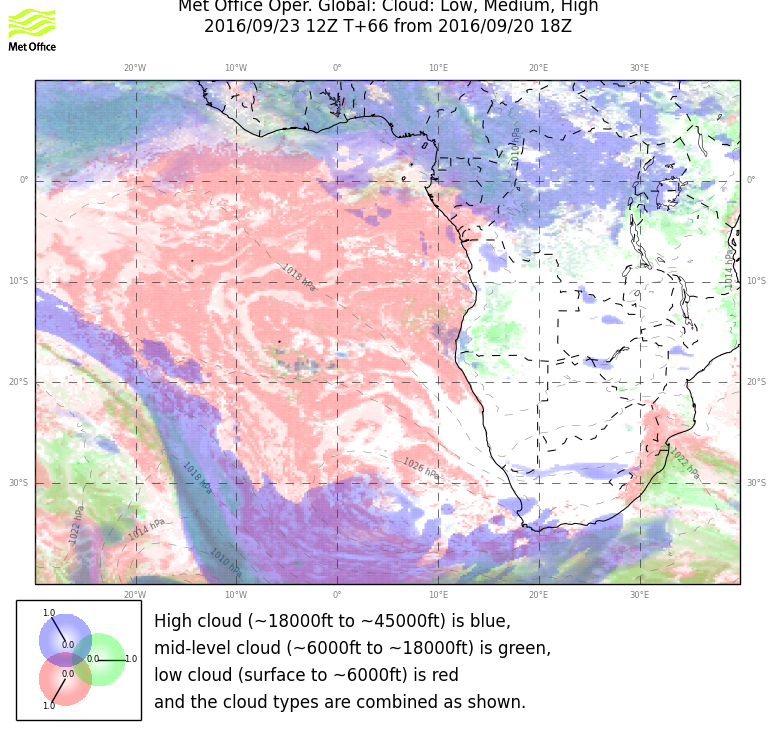 Quasi-clear region in EC from 11 to 18S goes with belt of lower BL heights.  Clear region off
  our coast makes sense with high and subsidence.  Do not think clear region in UKMO between 20 and 30S and 0 and 10E will materialize.  BL height is substantial there.
26
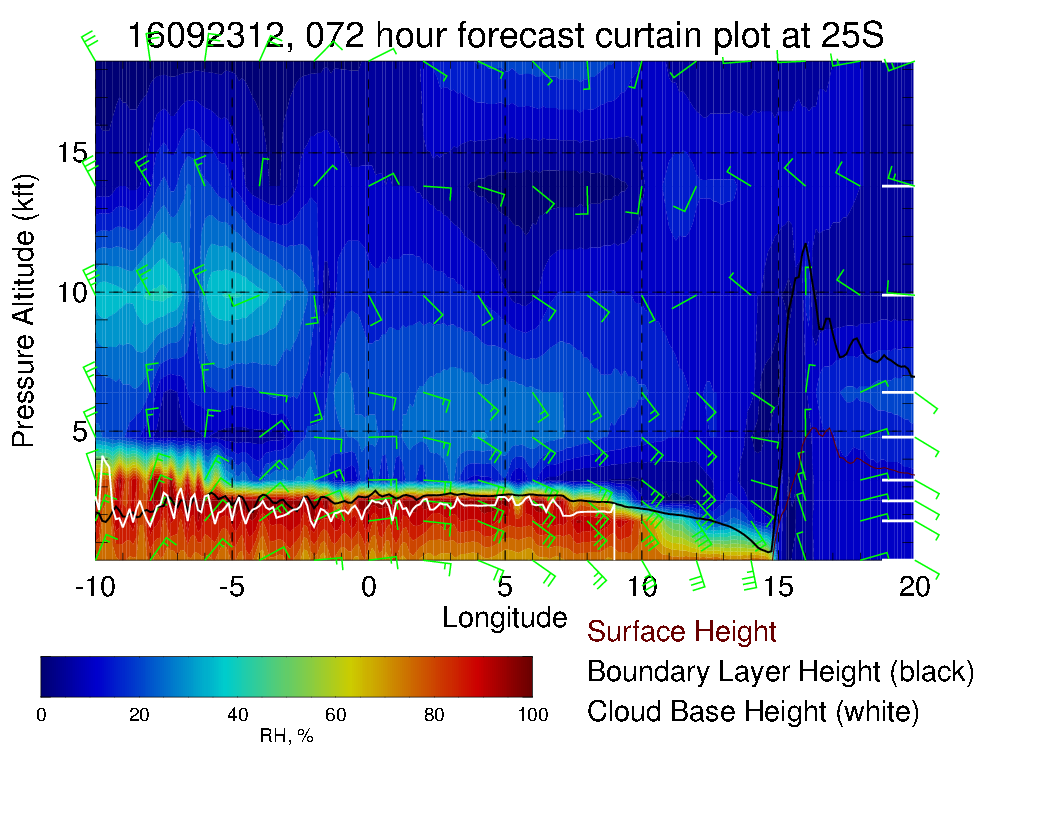 BL heights about a
 km, ample cloud
 west of 11E.  Note
 model disagreement
27
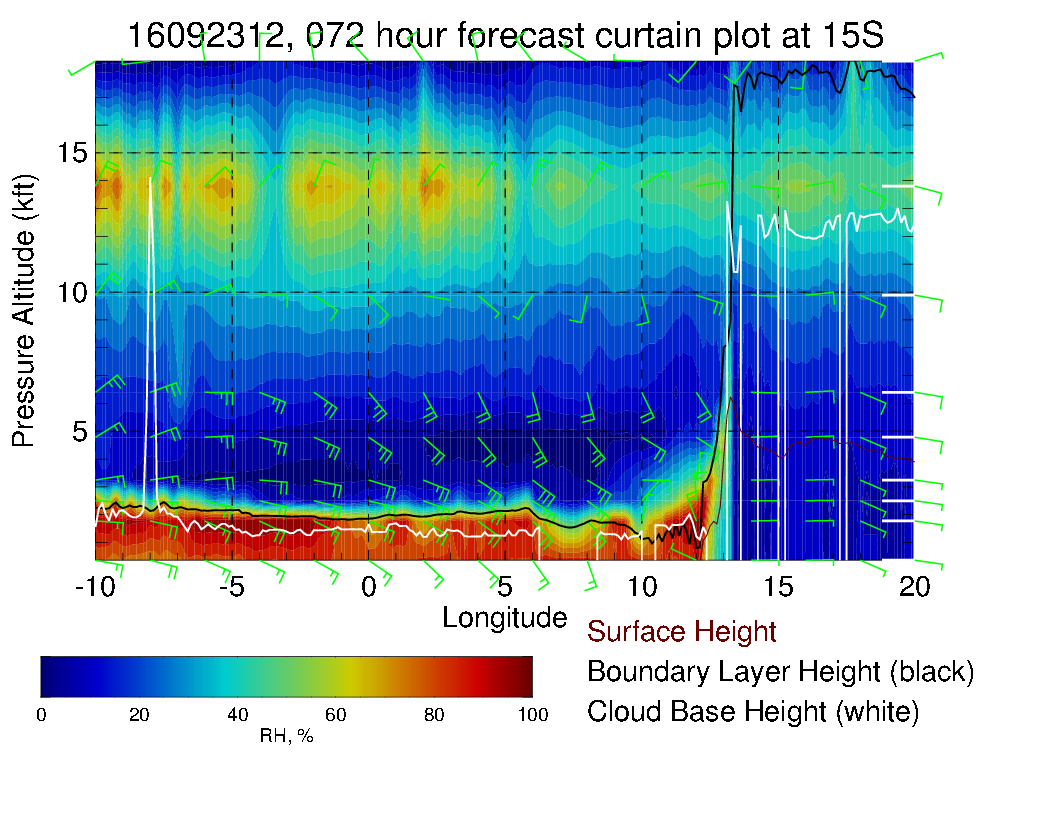 XS along 15S.
28
Saturday (no fly day, 20160924)
29
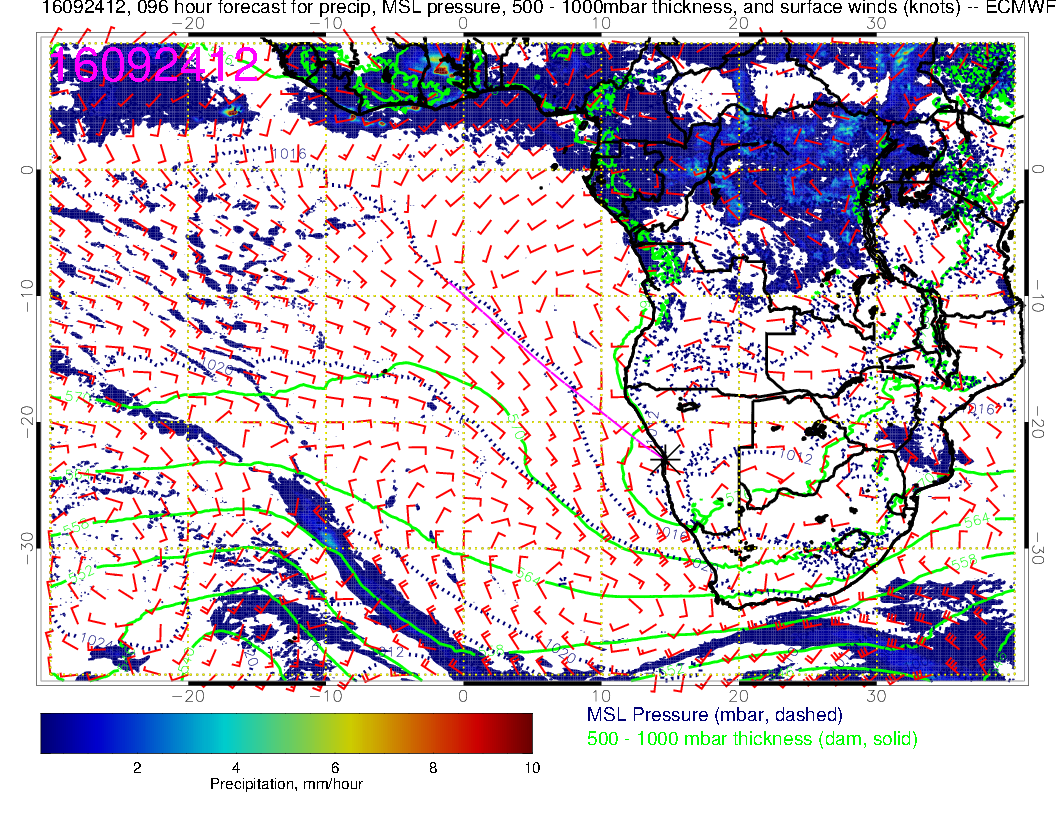 St Helena High  impacted by approaching front, weakens, even more than in previous fcst.  Except off of RSA west coast, generally weak wind conditions prevail.
Reverse eddy circulations appear down to YWB.

No wind issues.  Morning
ceiling issues may be worse because of eddy circulations.
30
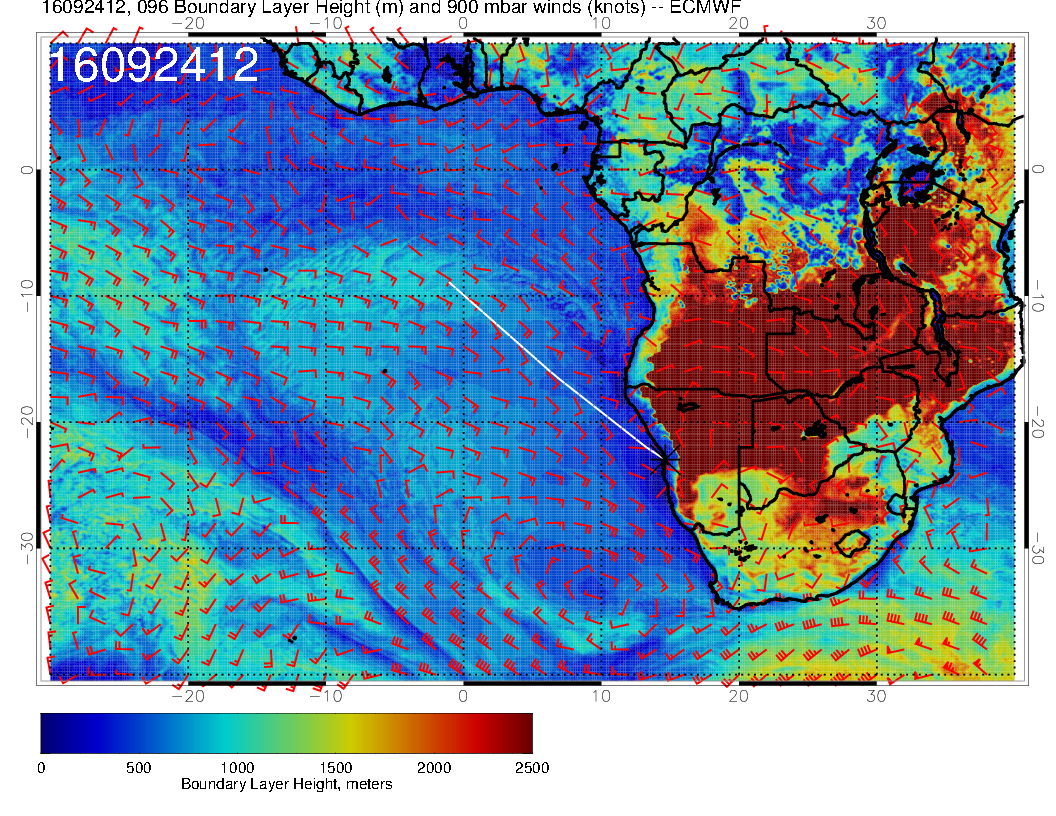 BL heights drop, both compared to Friday, 20160923 and compared to previous fcst.
31
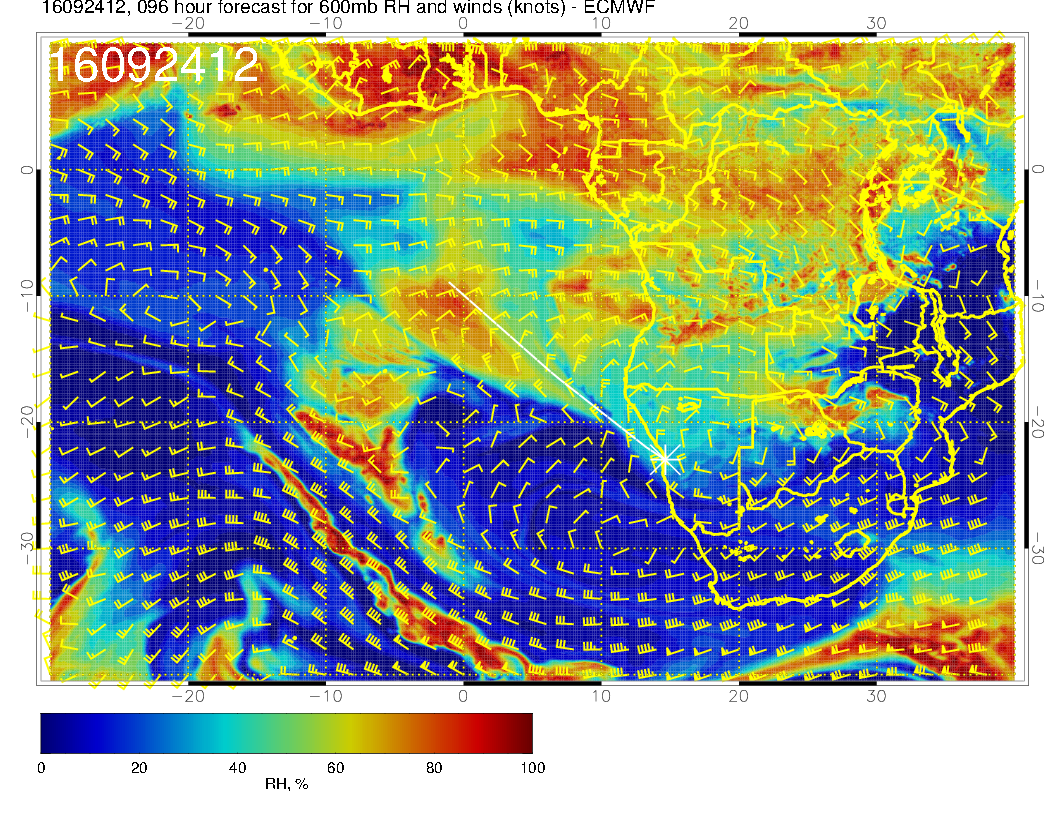 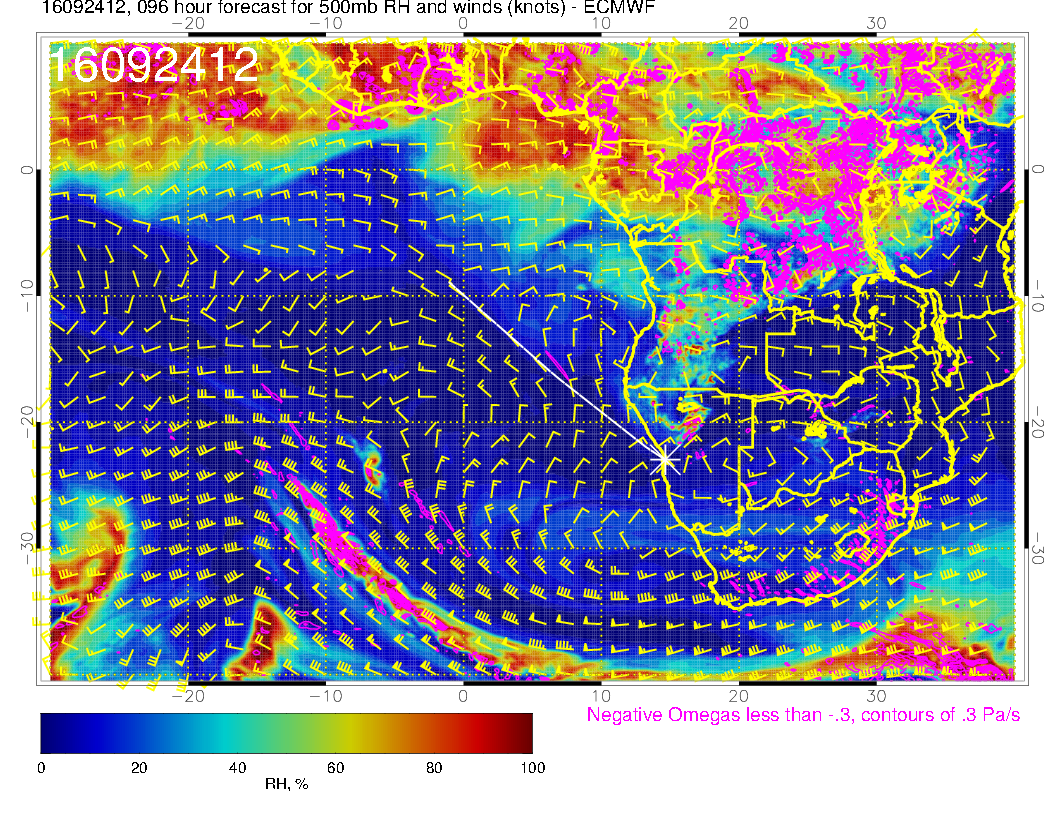 The A-train of moisture surges continues – older ones get caught up in the westerlies.  500mb activity weak
32
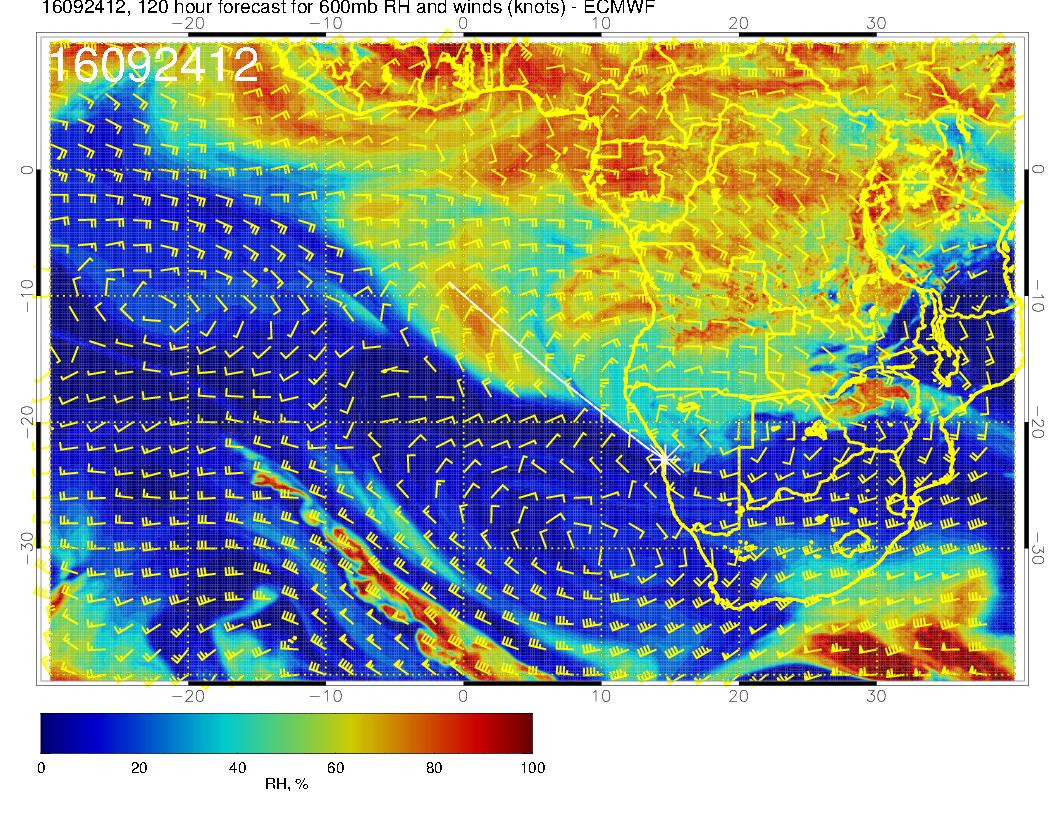 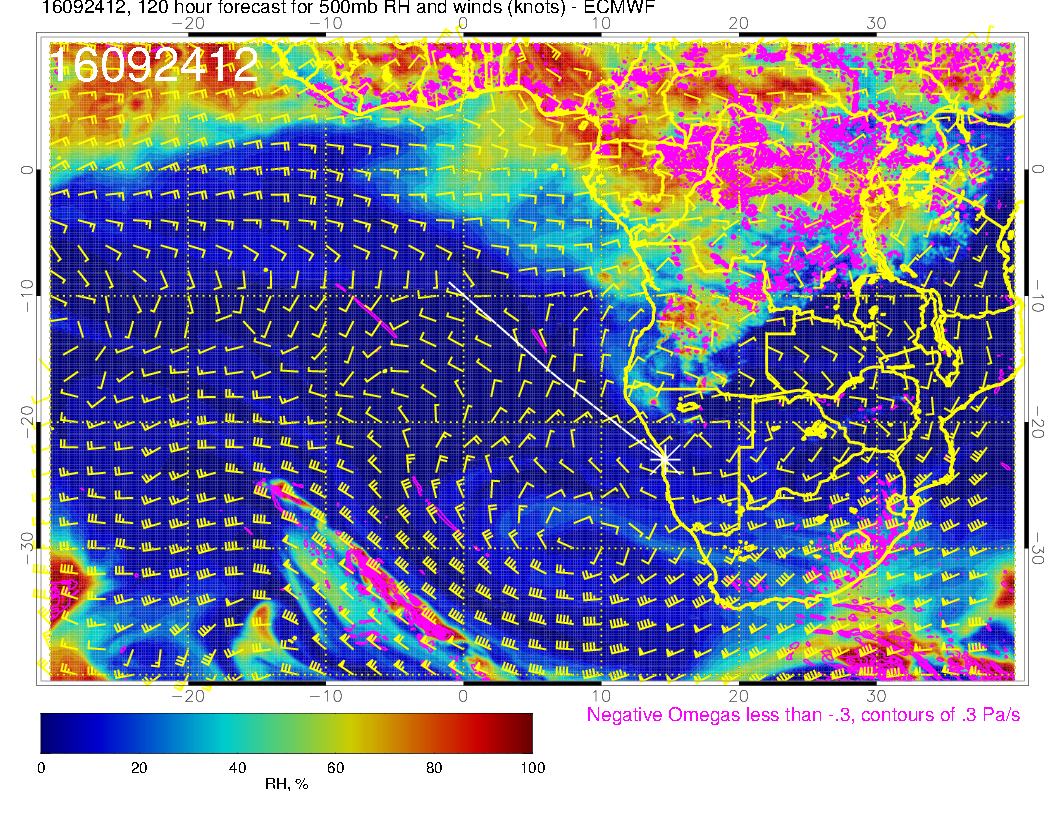 Yesterday’s fcst shows a stark contrast.
33
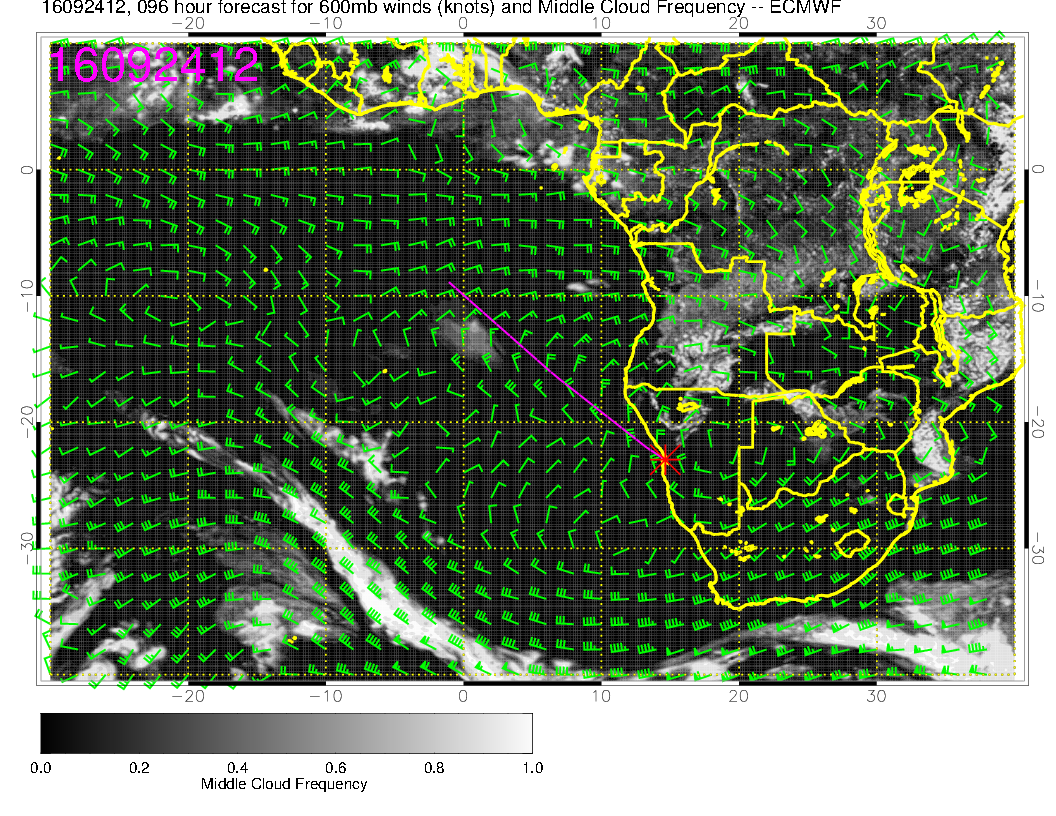 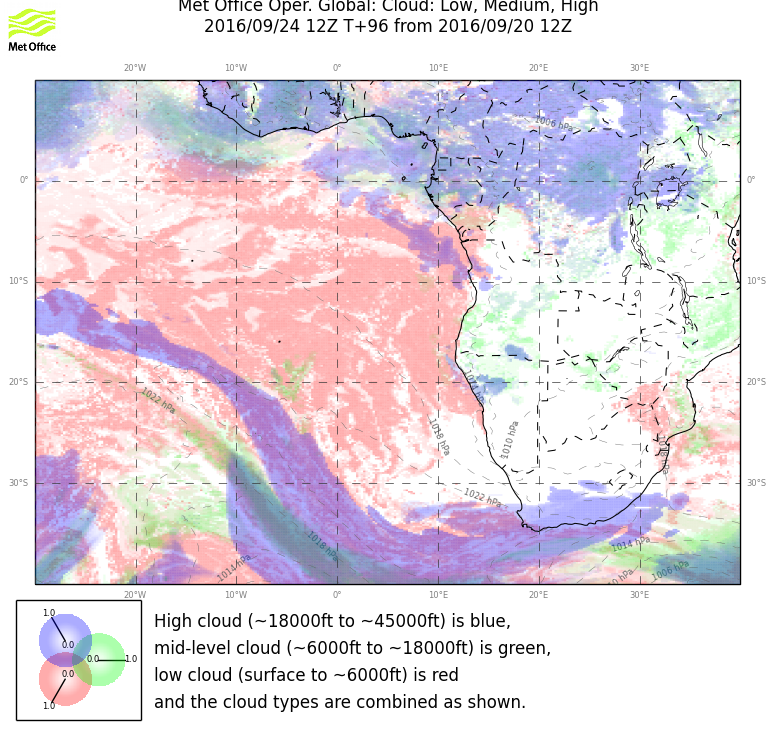 Not much high and middle cloud, but more than in yesterday’s forecast.
34
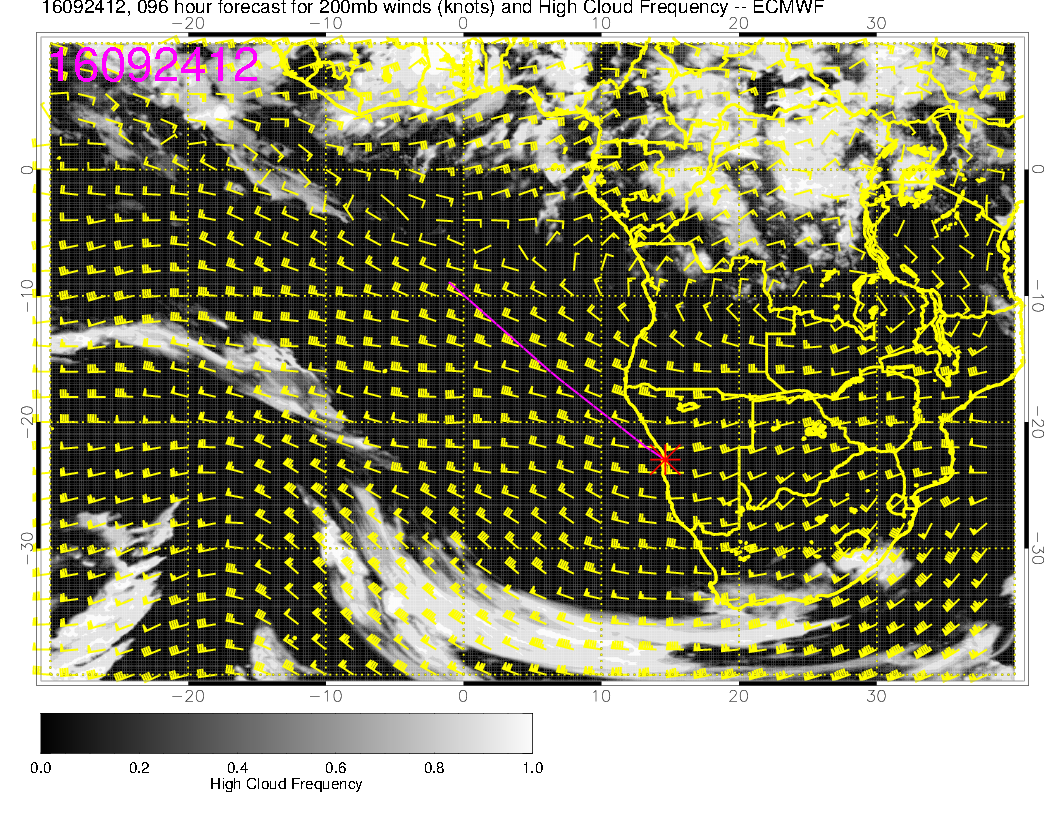 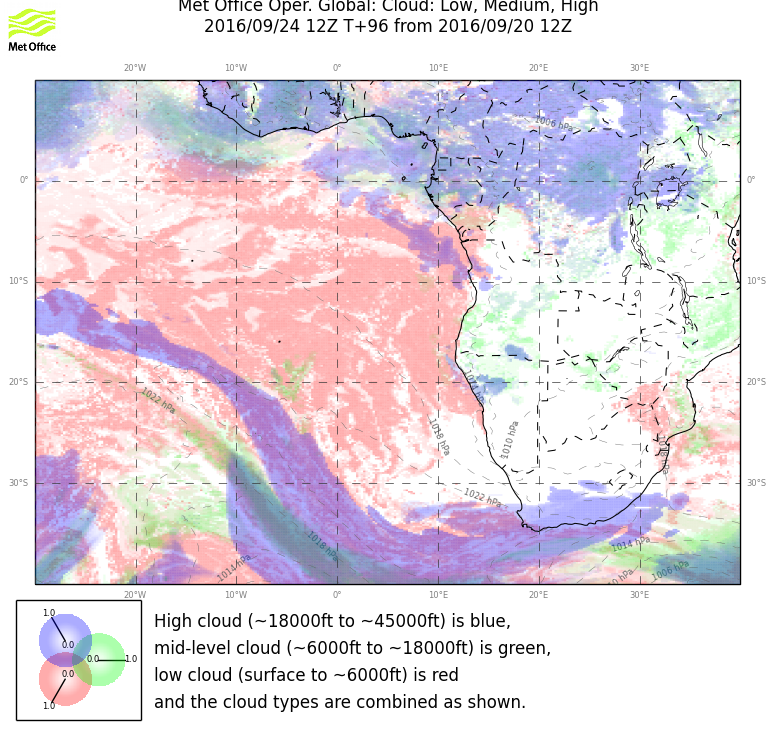 Absence of cirrus – midlatitude ridge, and strong tropical/subtropical flow from west – not much cross-equatorial flow.  I see some higher RH’s at upper levels (150mb) developing along the Angolan coast – might see something develop in the fcsts in the next few days.
35
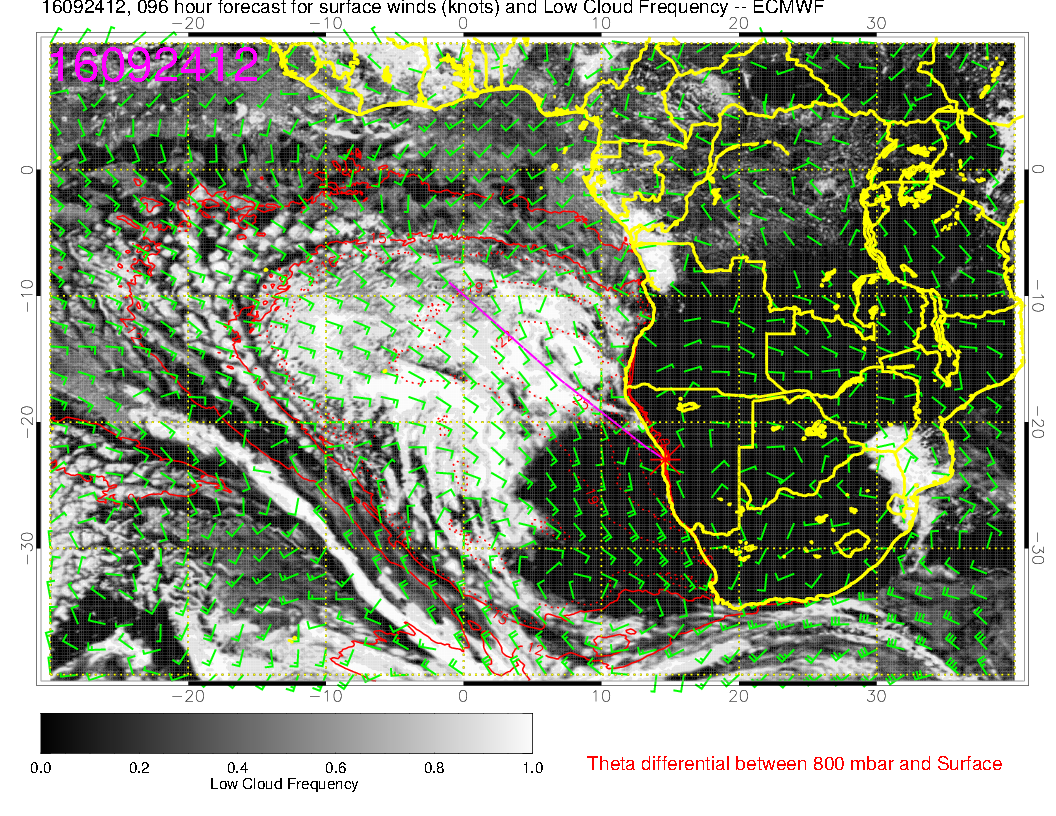 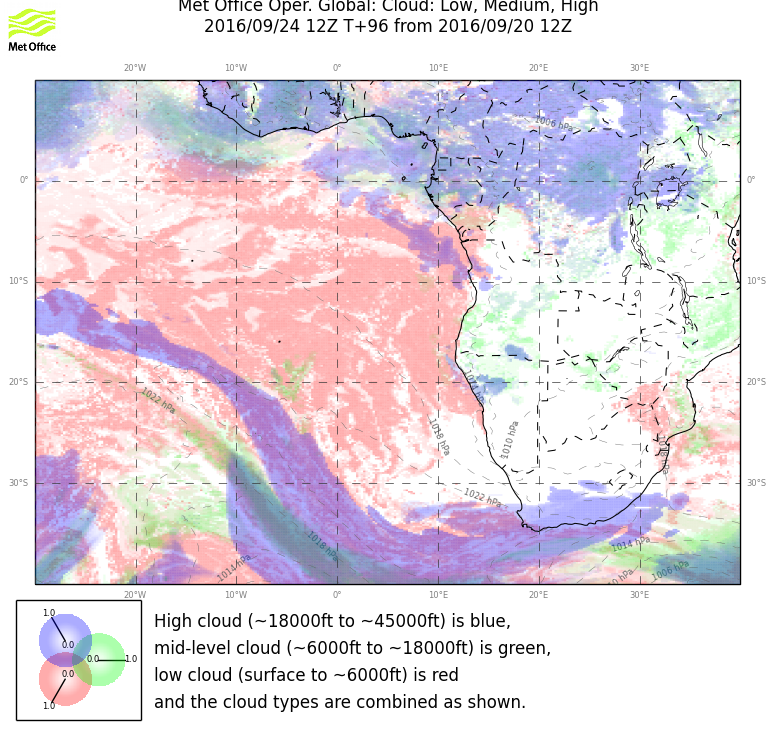 Surprising agreement this far out.
36
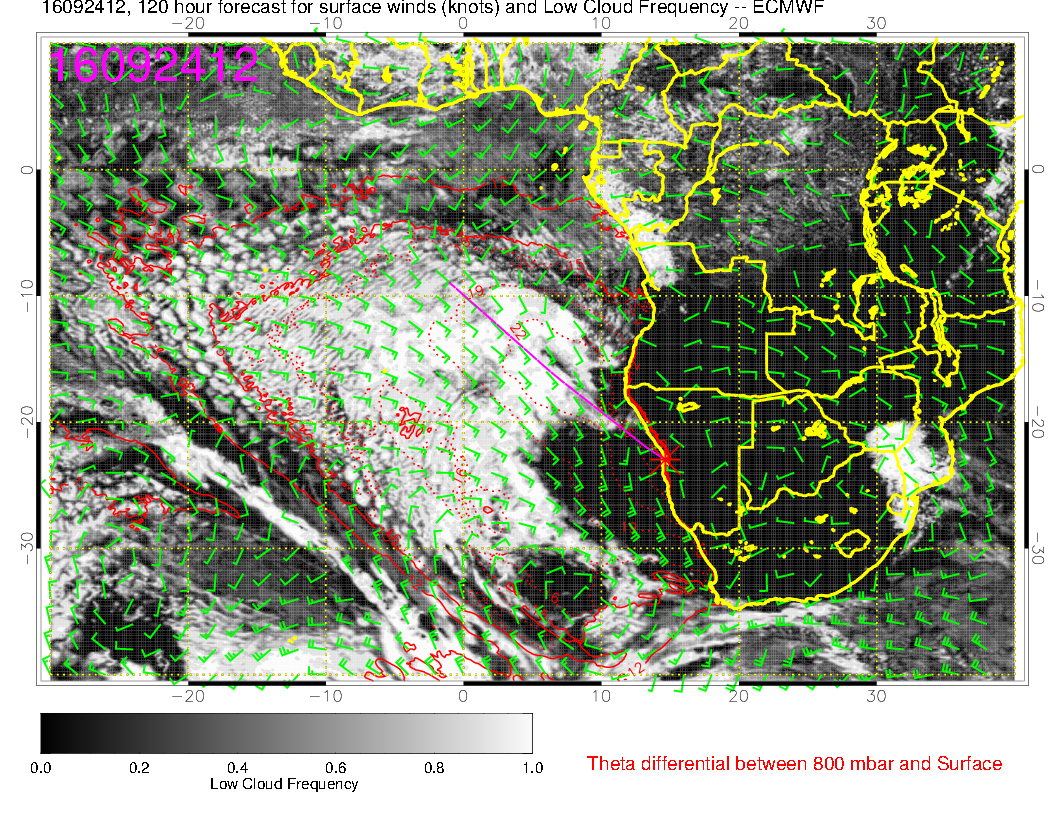 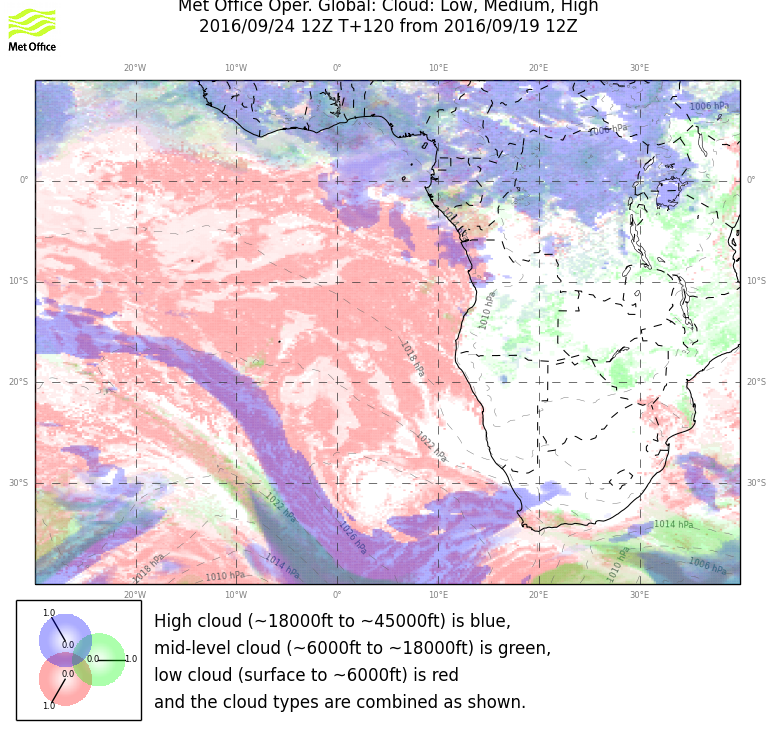 Stable forecast, too.
37
Sunday, 20160925
38
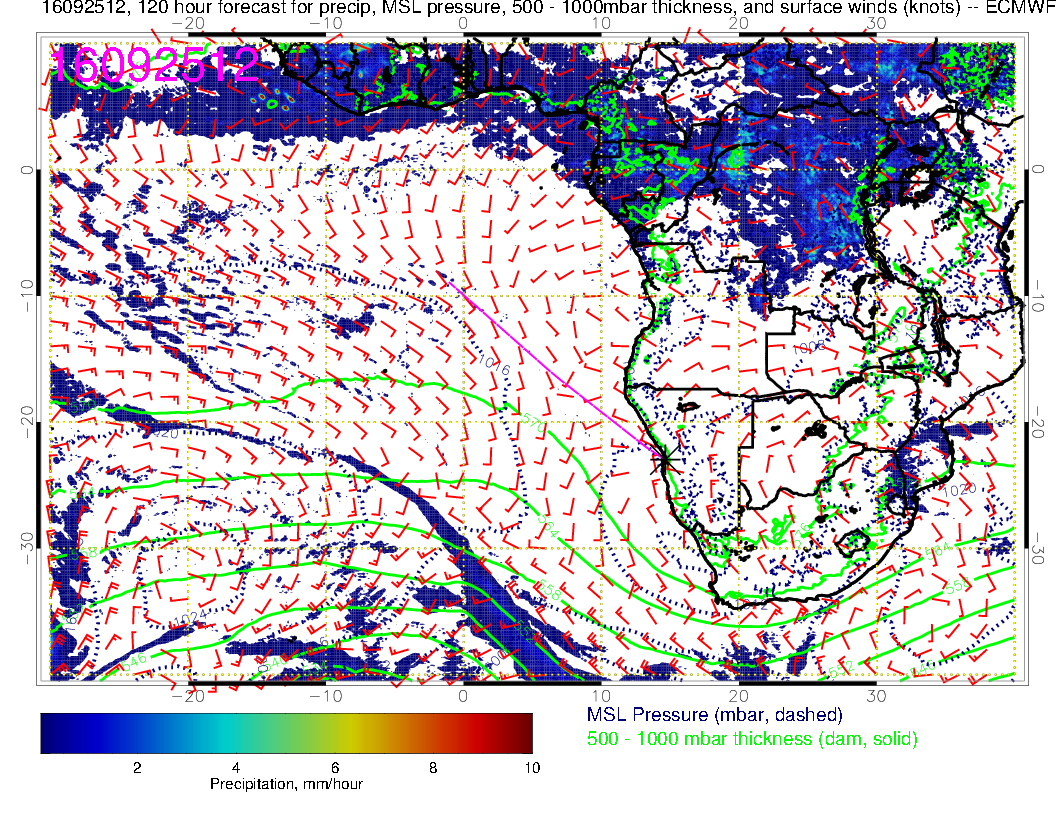 Another front approaches and the circulation weakens still more, northerlies develop along our coast – could get socked in – hard to say.
39
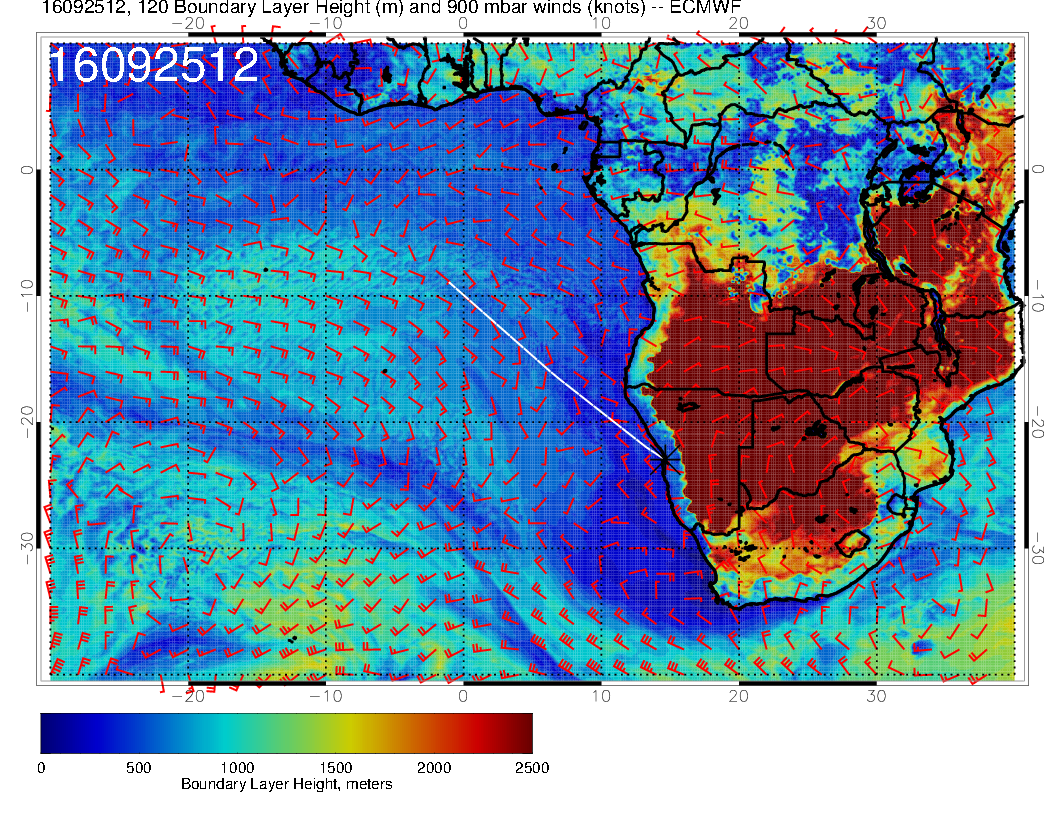 Low BL heights in a broad region along coast make me worry about fog in our area.  I will not worry about this today – too far out – just something to think about.
40
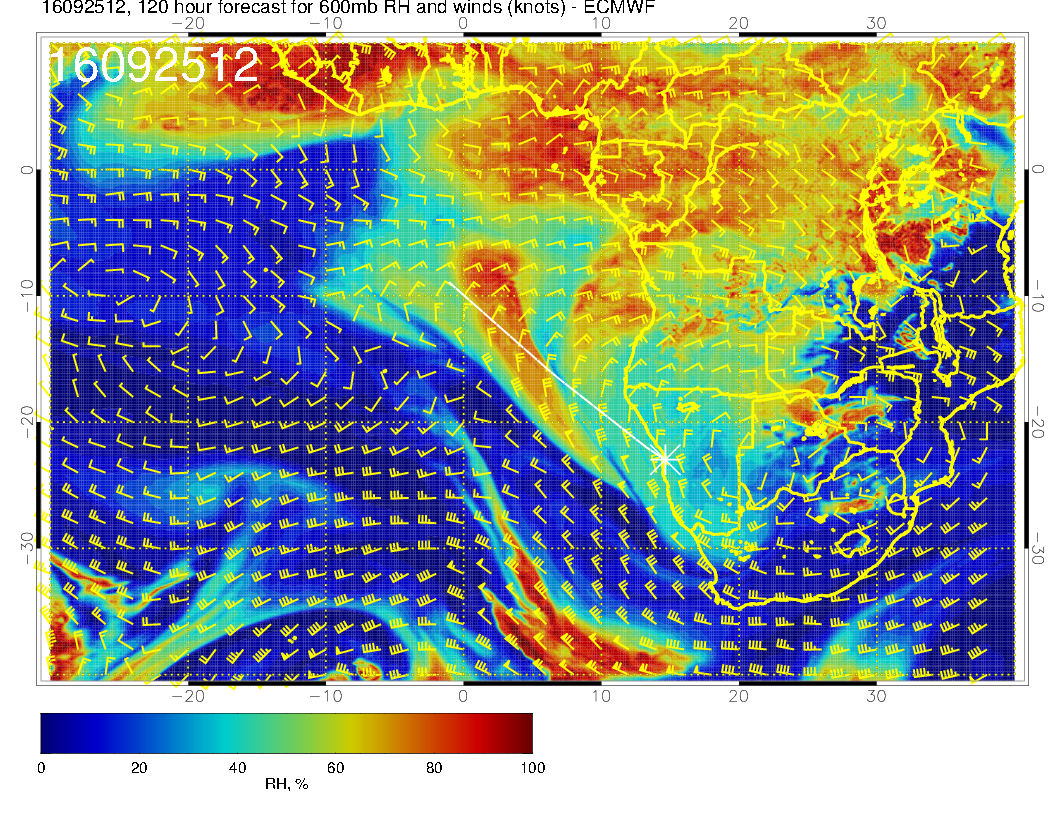 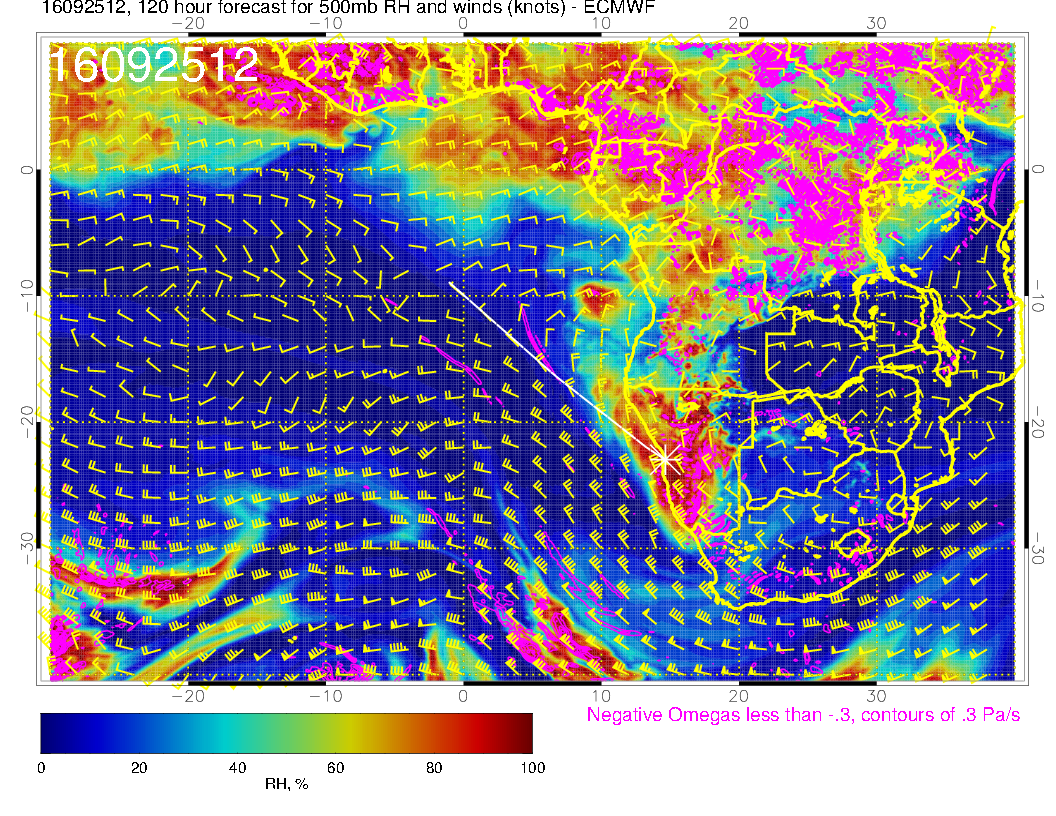 Some interesting developments at midlevels if this materializes.  Strong amplifying trough near Greenwich meridian get some midlevel clouds over us
41
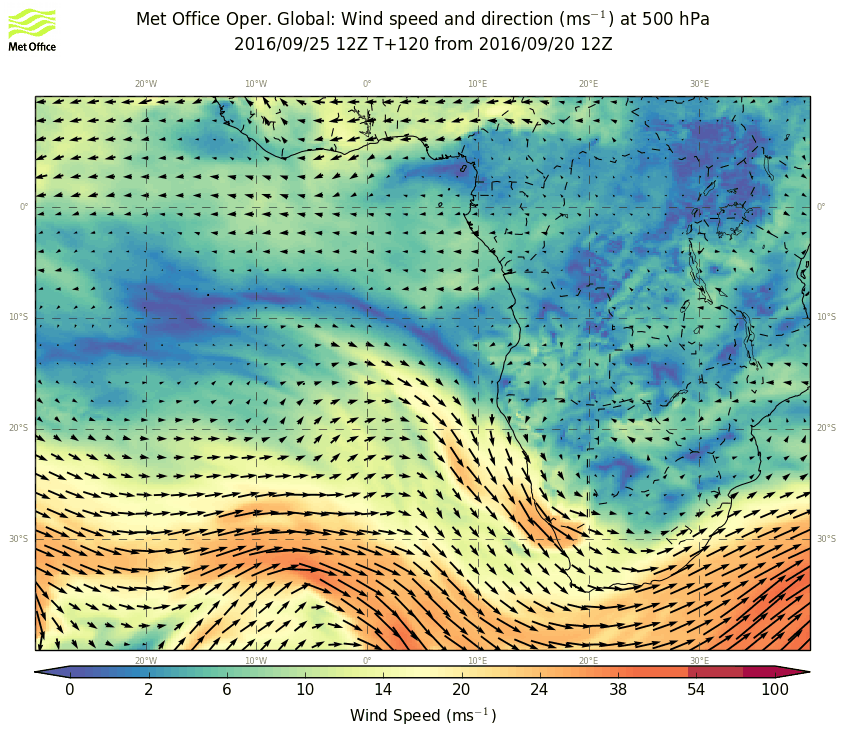 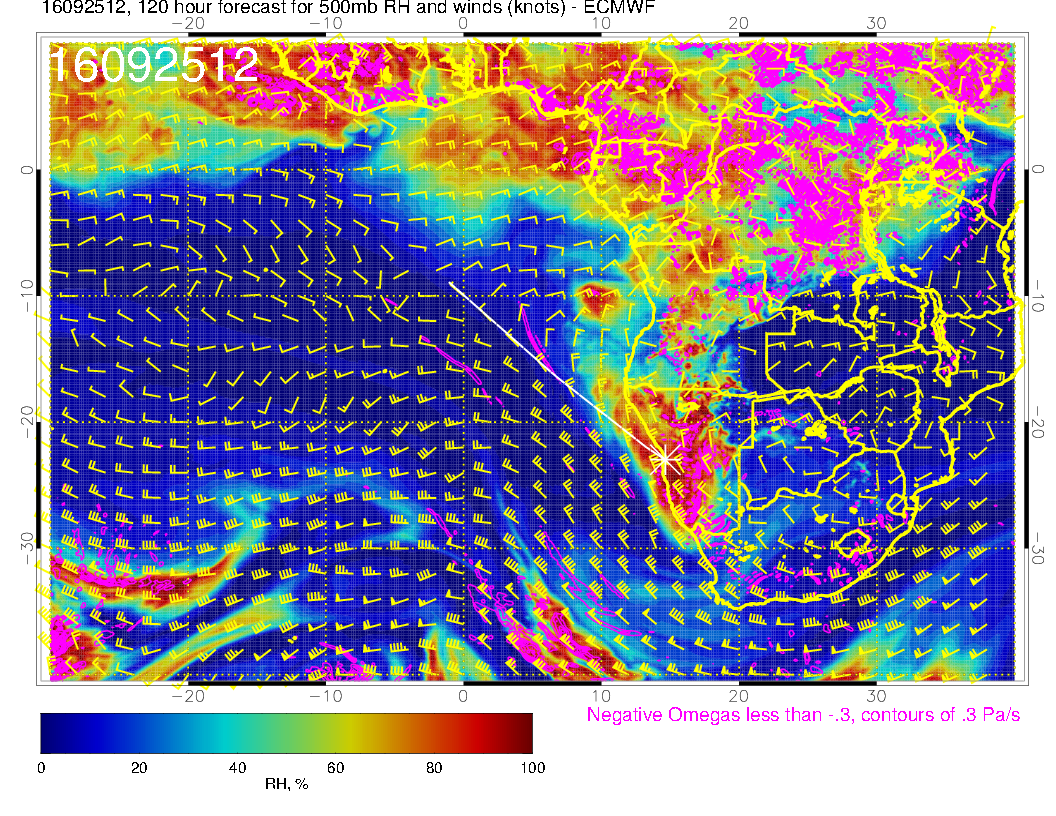 I would say the two European models agree pretty well on this development.
42
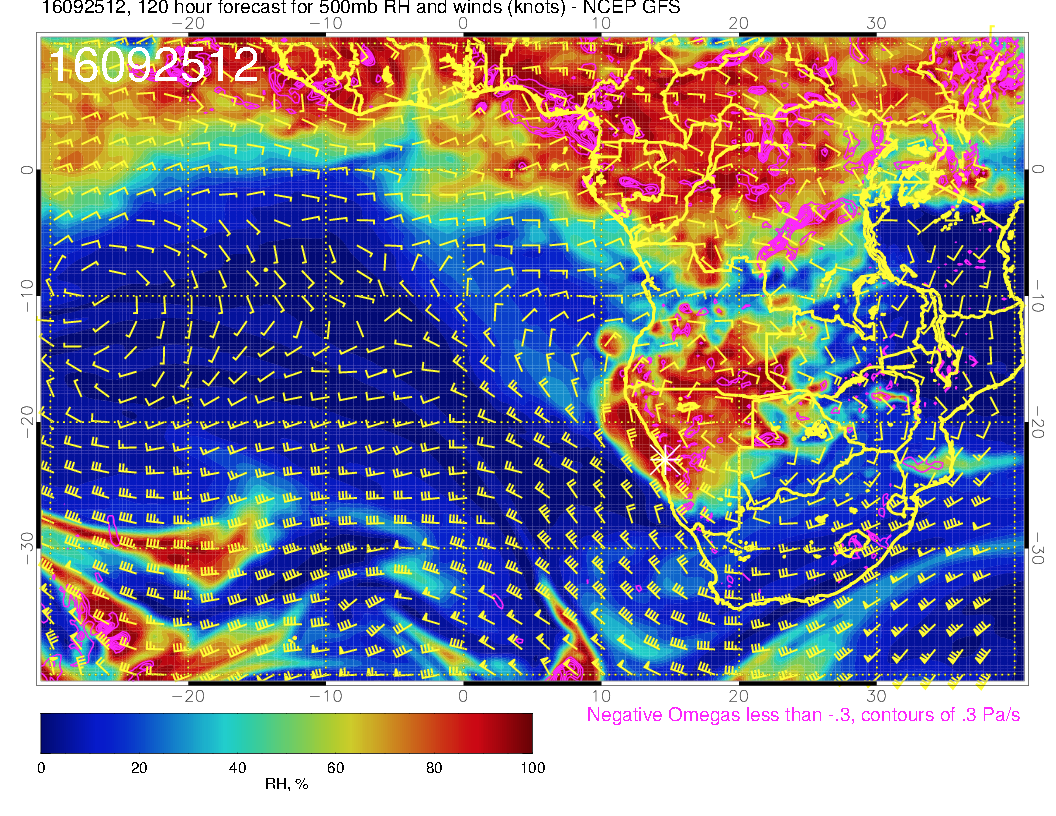 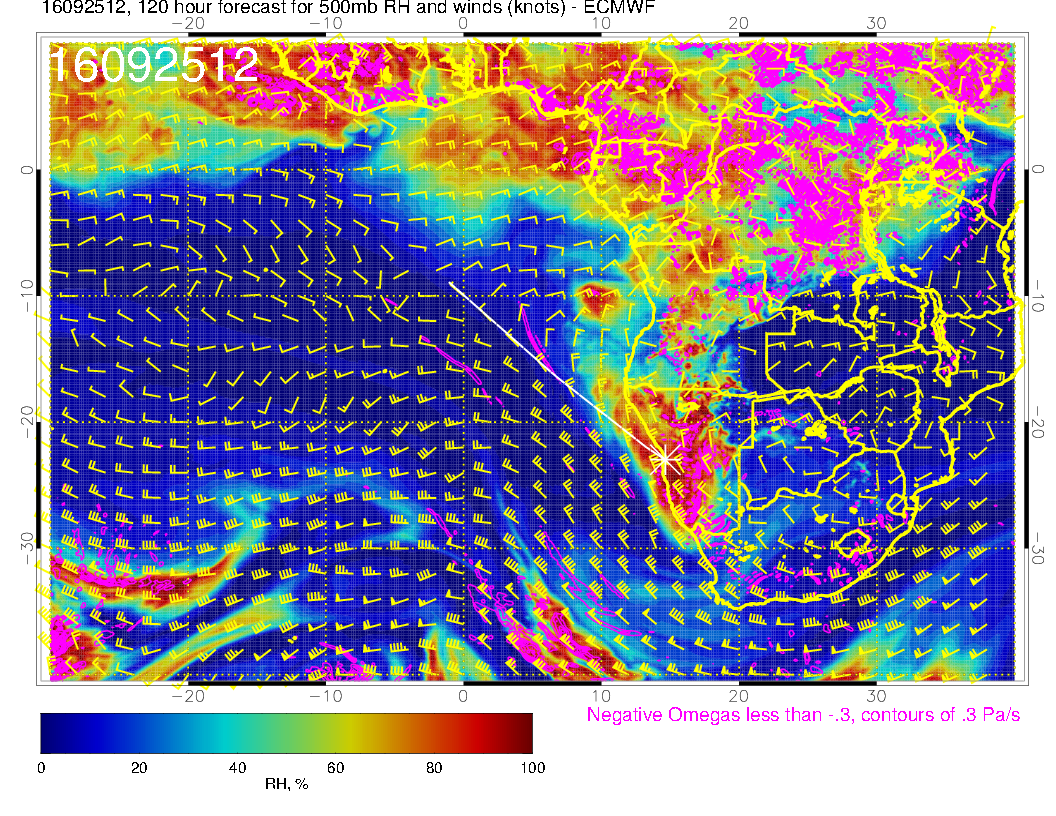 GFS is pretty similar too.
43
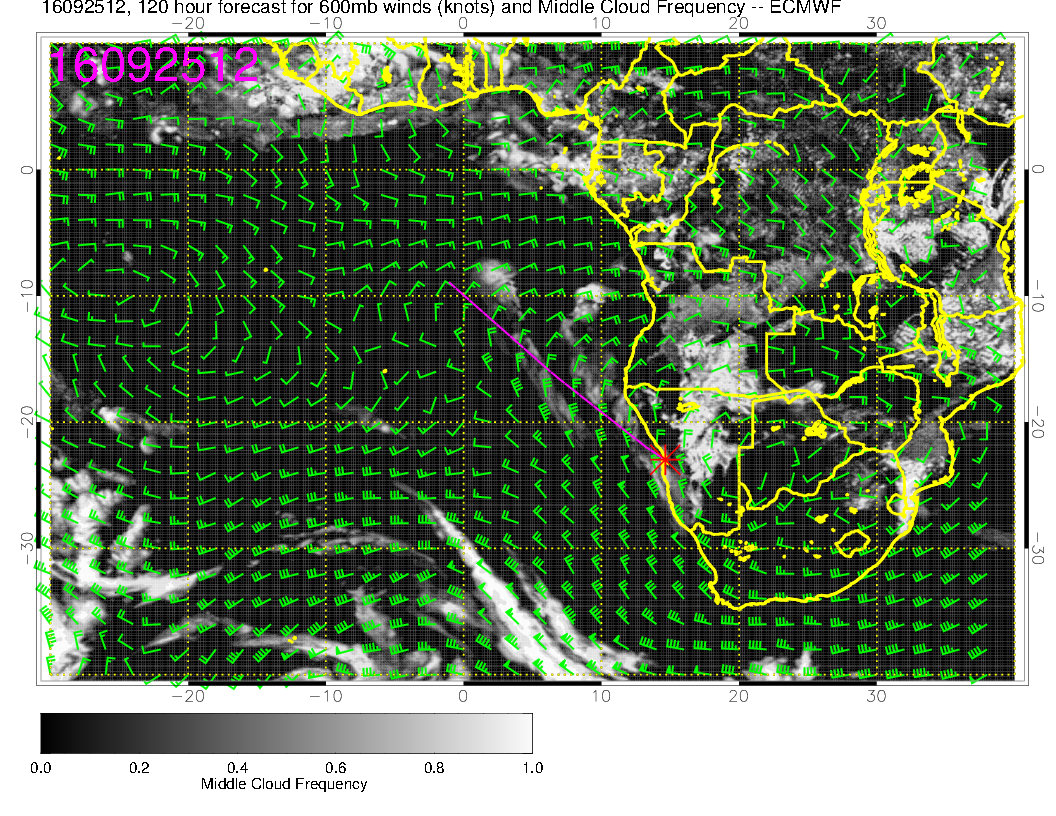 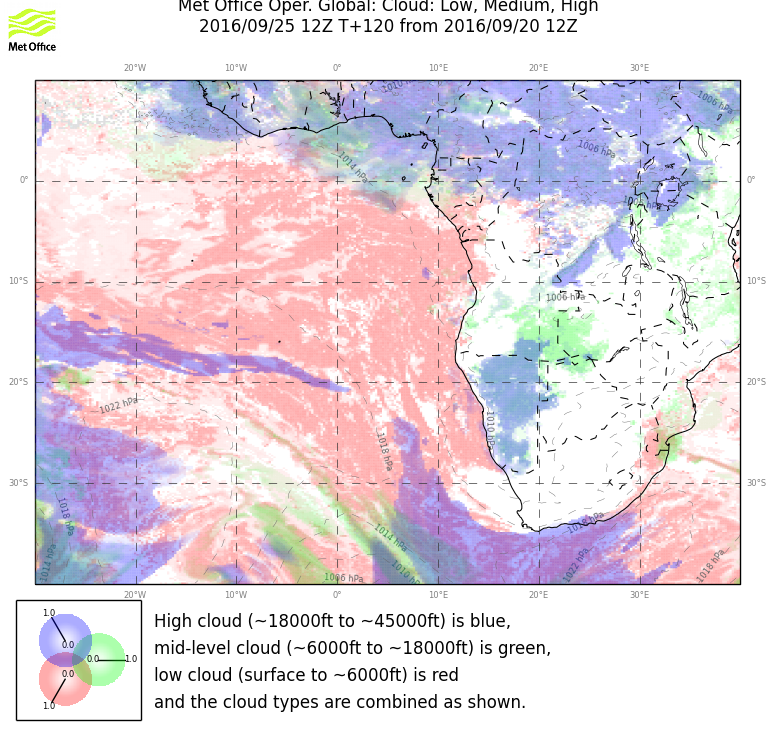 Decent consensus on SW African clouds, less so on oceanic mid-level clouds
44
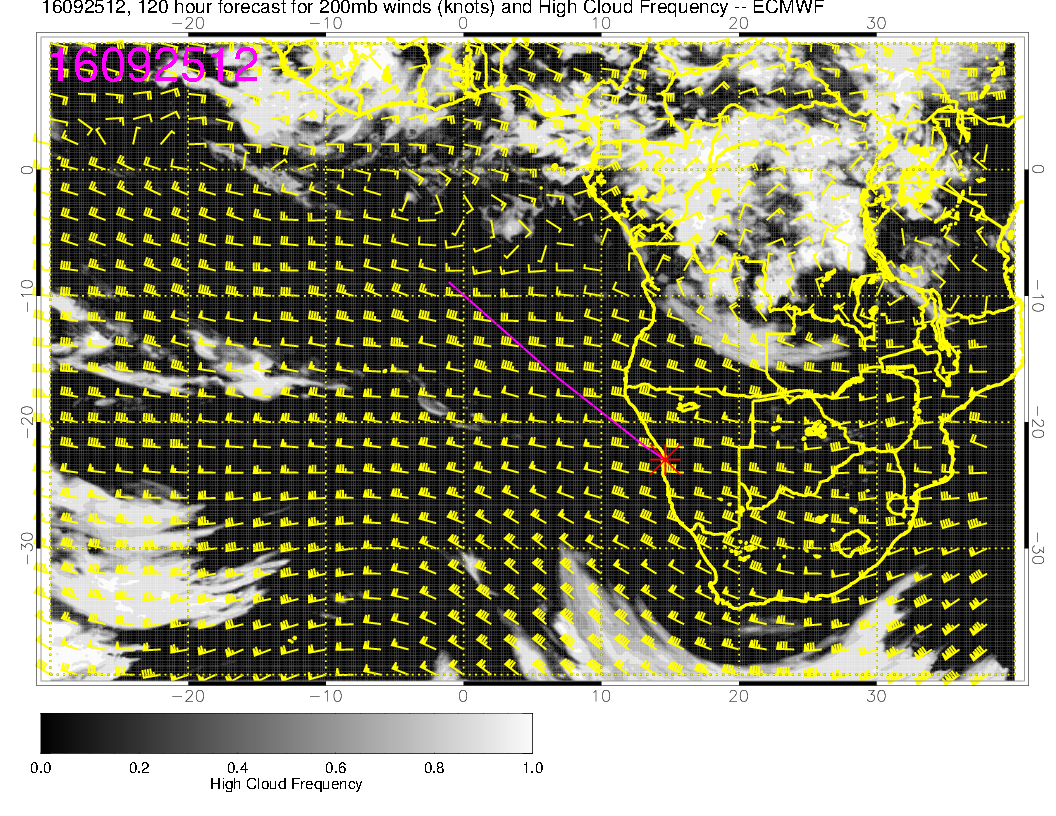 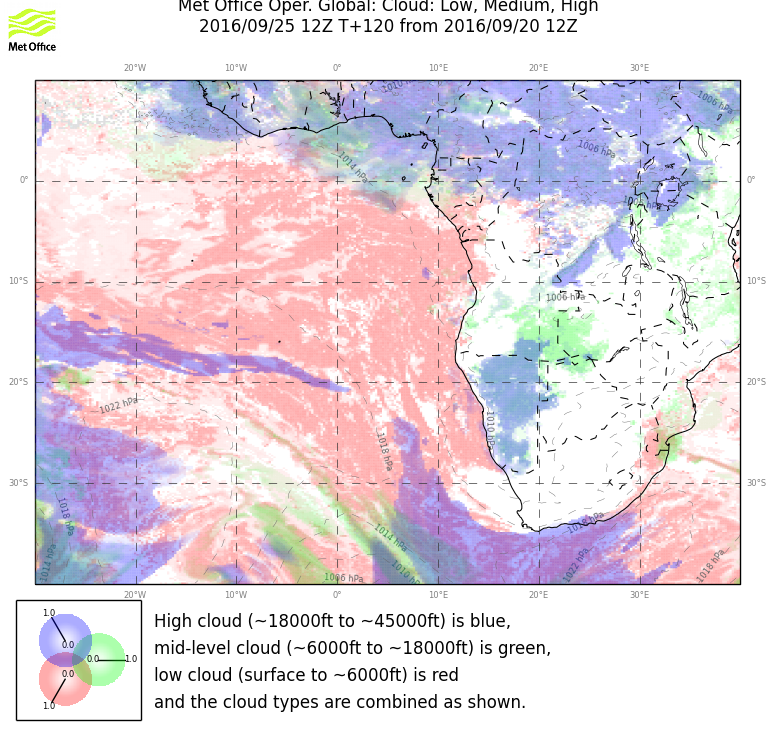 Classification is a bit different, but only real difference is penetration of jet stream
 cirrus to 23S near 7E.
45
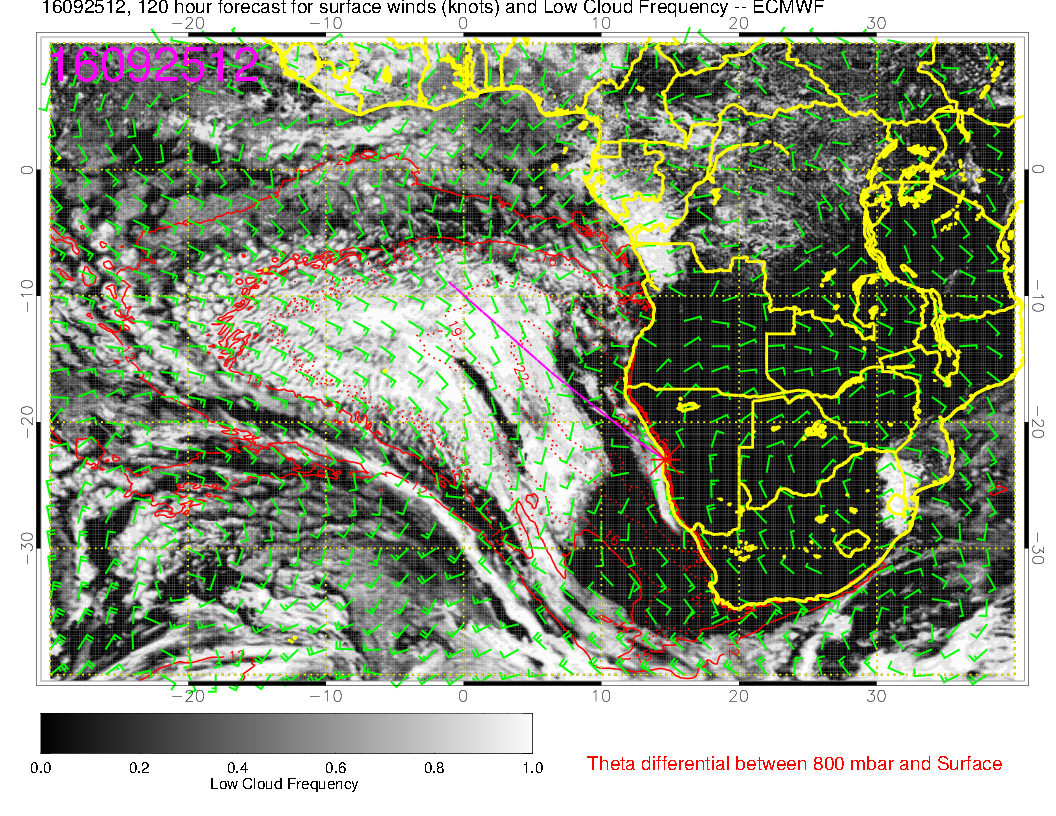 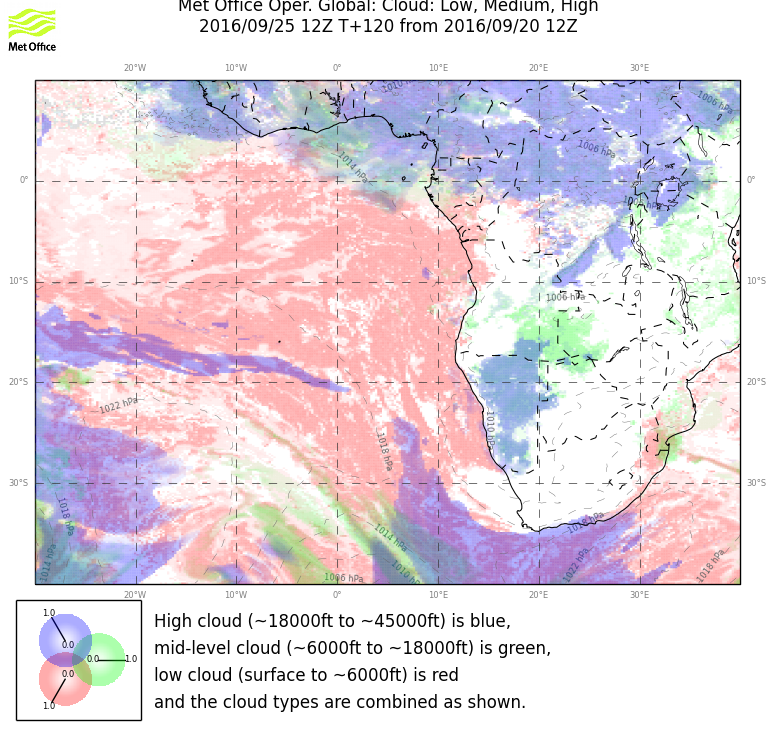 Go with UKMO here (though slits could materialize).  BL heights are low, lots of thin fog
 covering the area off our coast (EC has the beginnings of the fog hook).
46